COMMUNICATION AND DATA CENTER BACK-UP POWER SYSTEMS
The Good, The Bad, and The Ugly
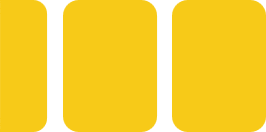 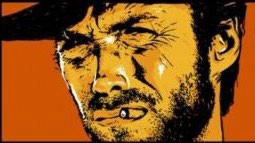 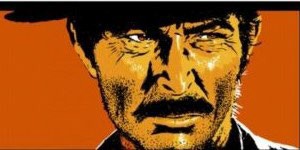 Daniel Ashton
SR Operations Engineer Lumen Technologies
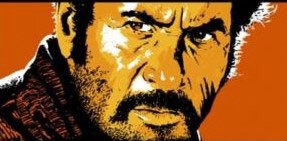 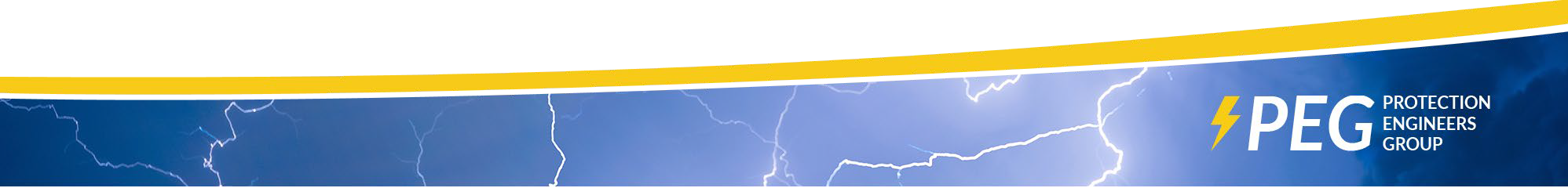 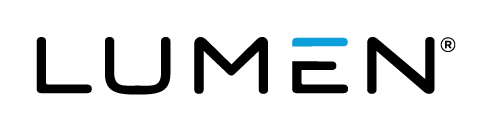 Traditional Power Systems Review
- 48 V DC With Battery Back- up (Energy Storage)
Back-up Generation With Automatic Transfer Switch
Inverters for isolated AC power
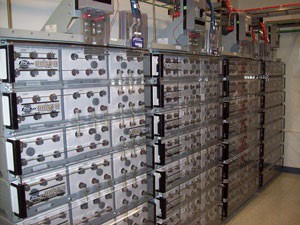 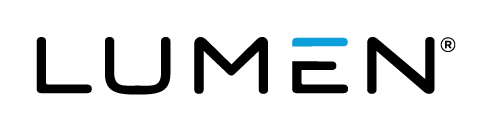 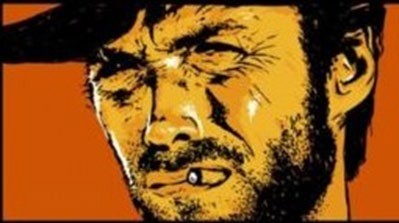 Uninterruptible Power Supply Systems
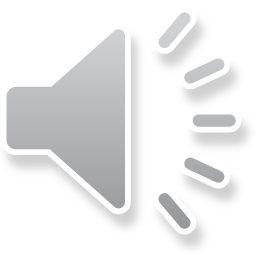 UPS Basic Design
Redundancy
Maintenance
Advanced Designs
A Plethora of choices
The Good
The Bad and the Ugly
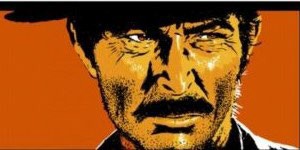 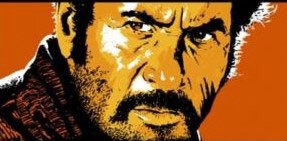 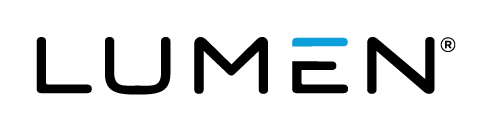 - 48V DC Power,
The Historical Choice of Telcom
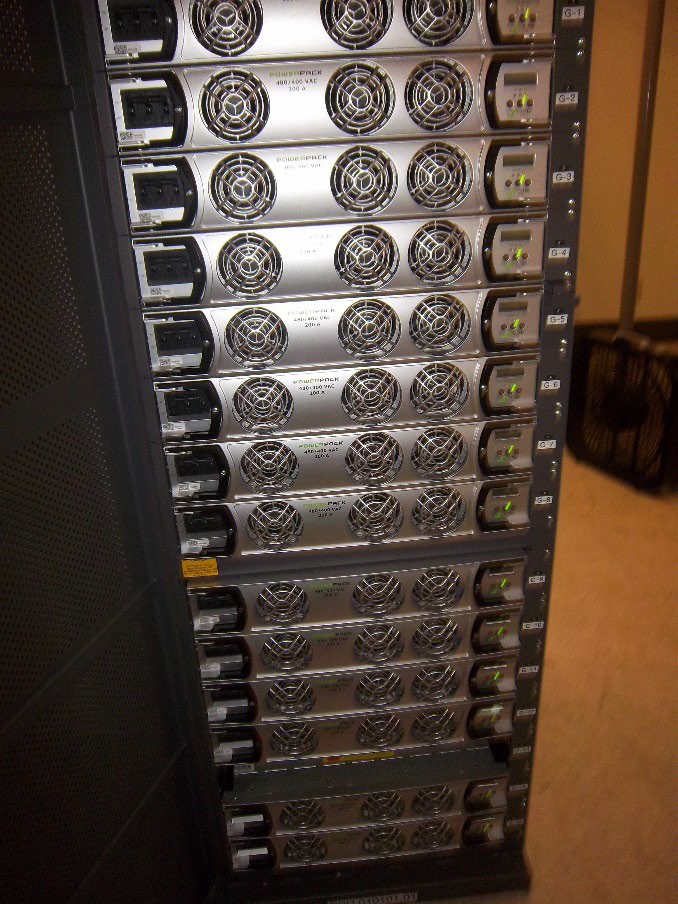 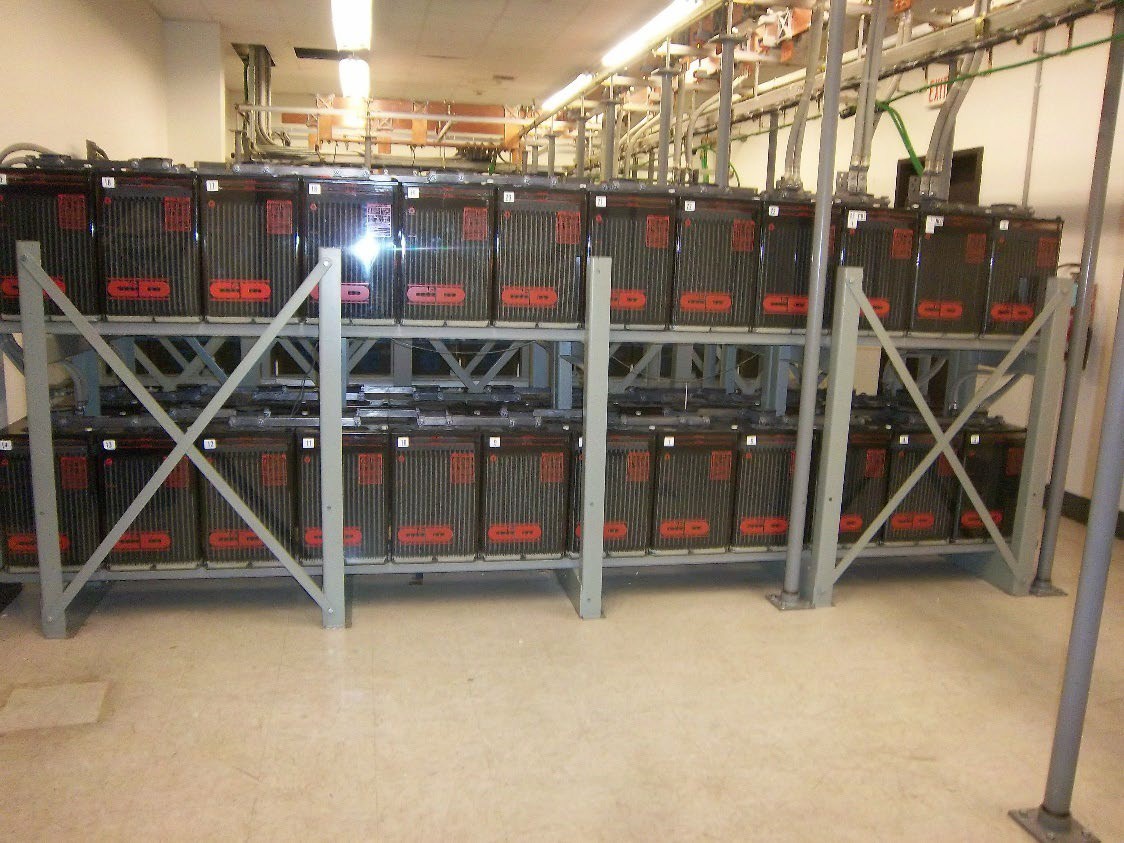 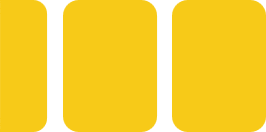 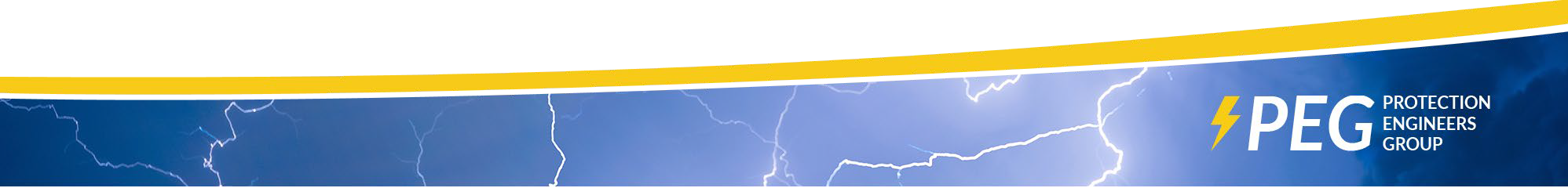 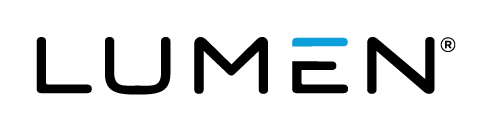 DC Power example, no back-up generator.
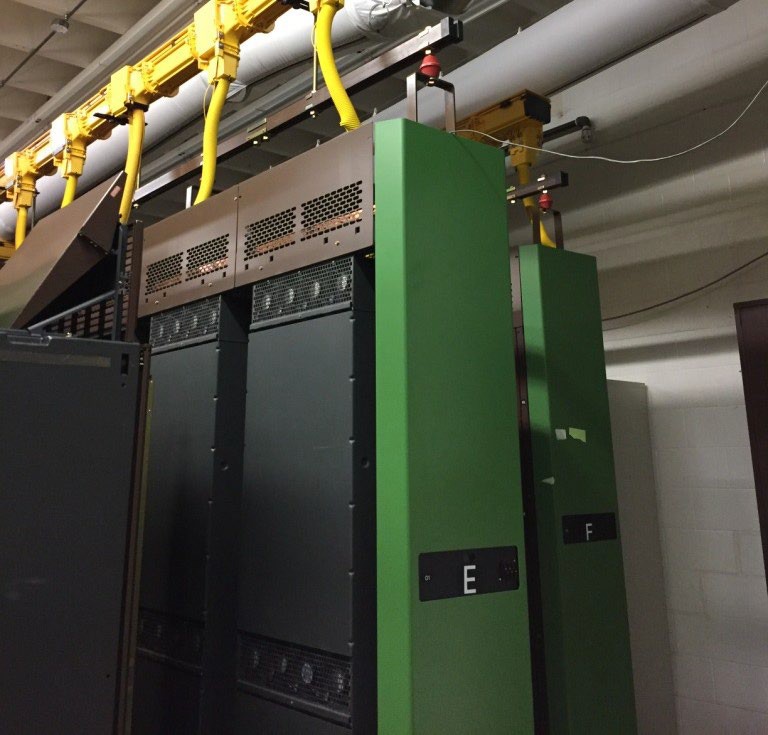 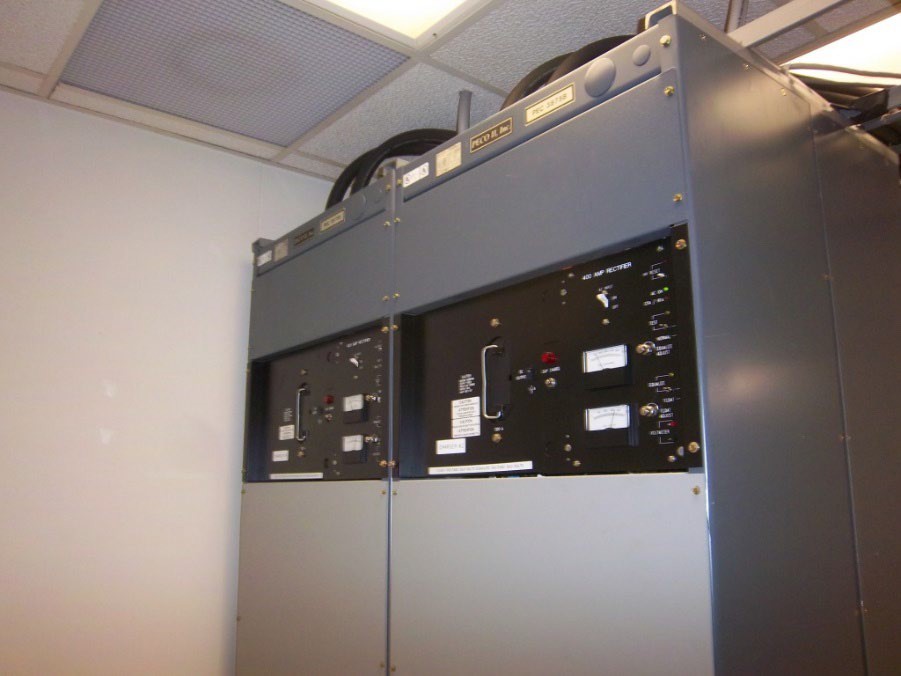 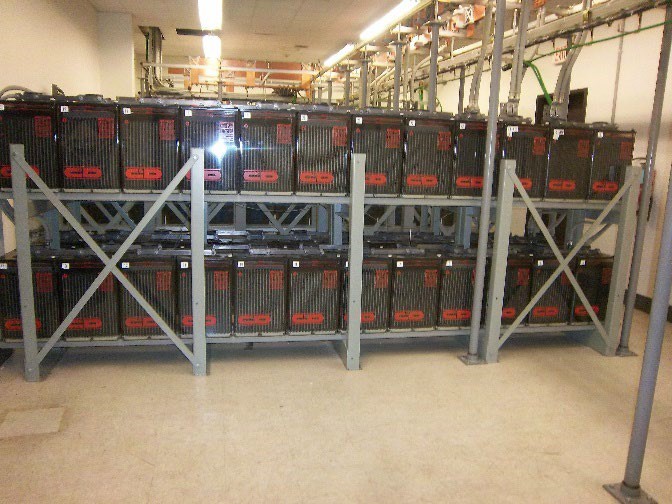 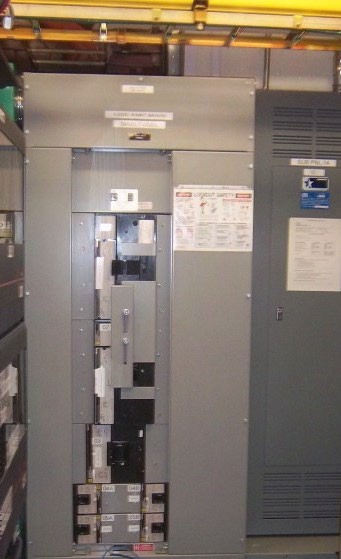 DC “LOAD”
AC MAINS
DC RECTIFICATION
AC BREAKERS
ENERGY STORAGE
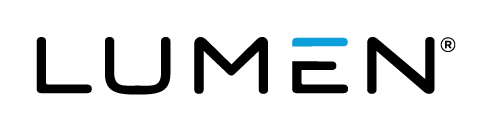 DC Power example, back-up generator.
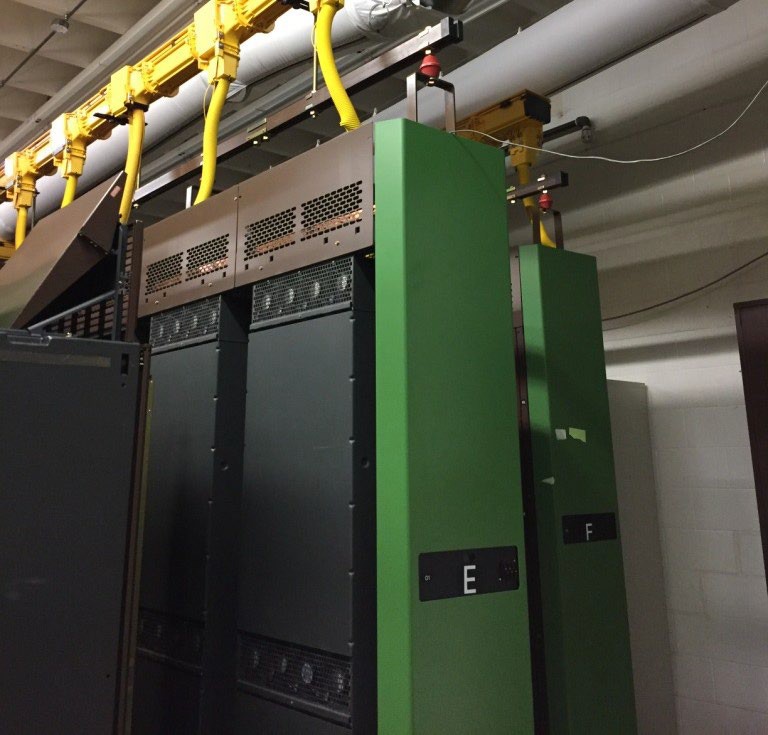 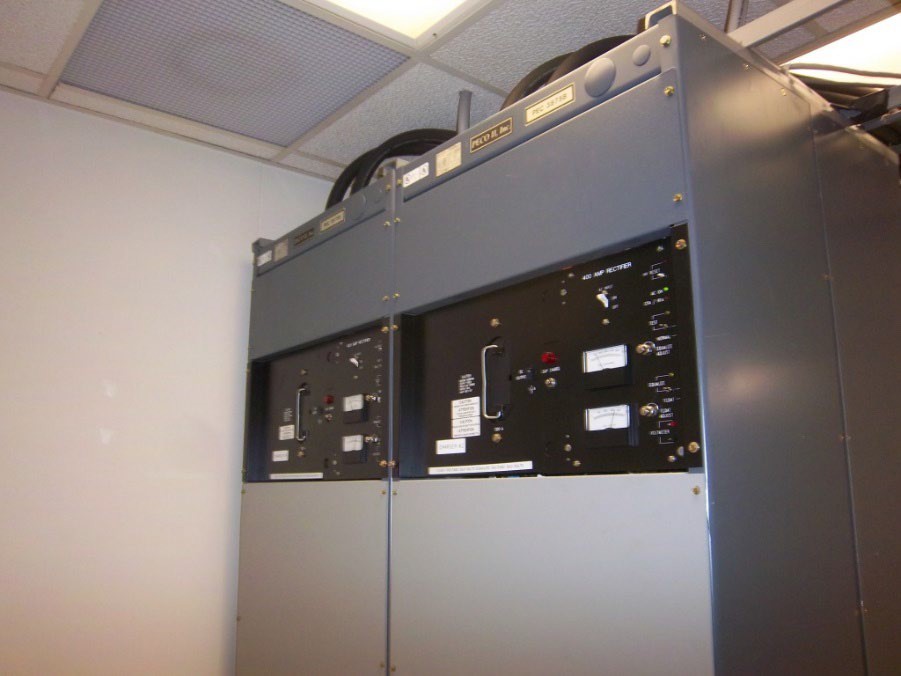 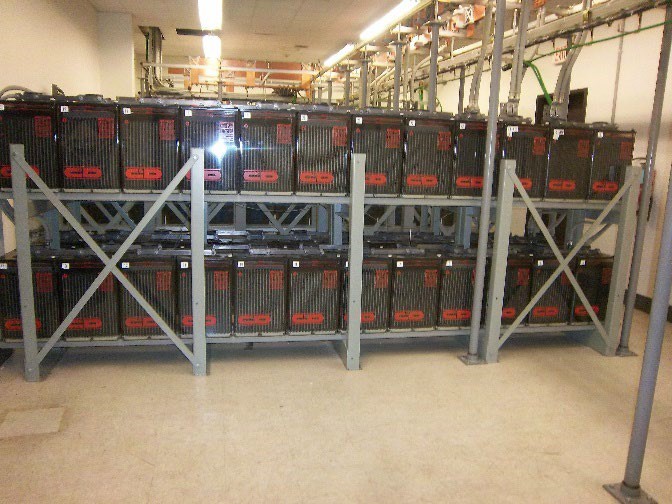 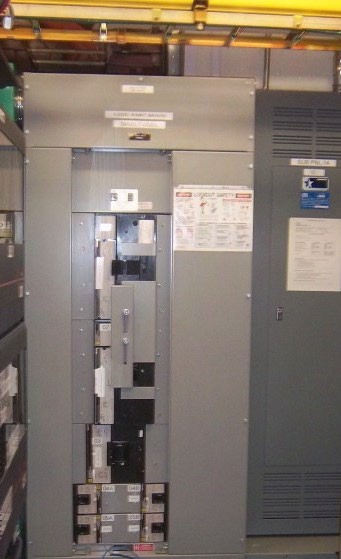 DC “LOAD”
ENERGY STORAGE
DC RECTIFICATION
AC BREAKERS
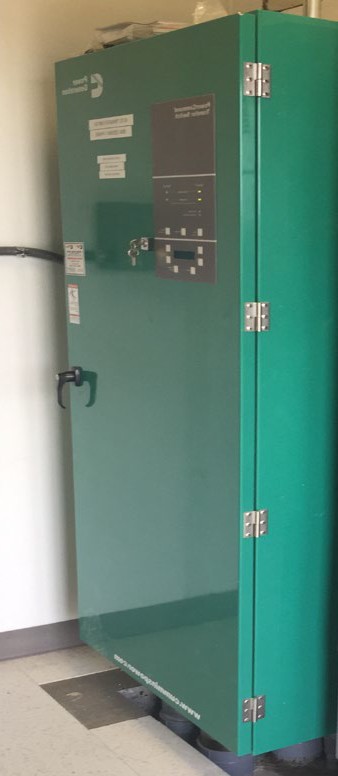 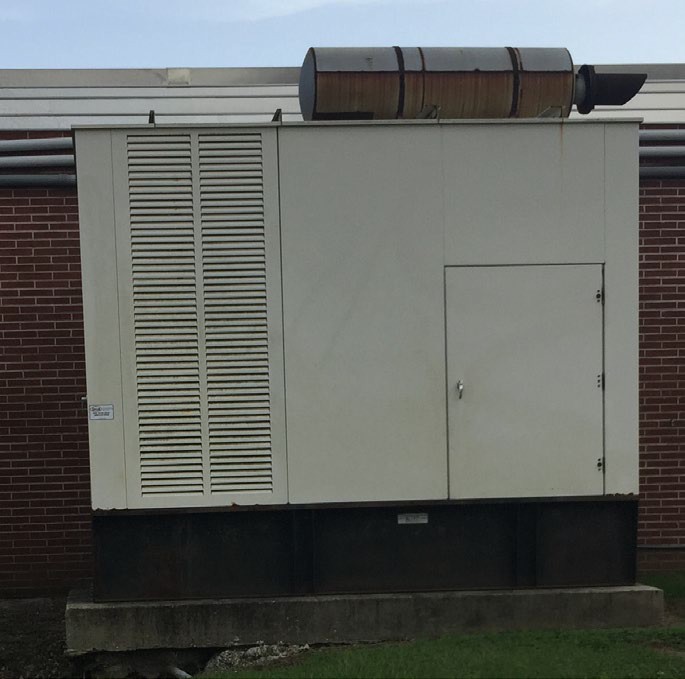 Back-up Generation
AC MAINS
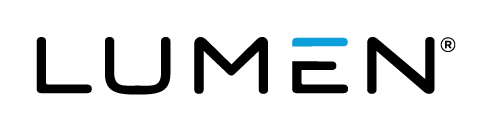 Automatic Transfer Switch
Traditional use of Inverters
Digital Voice Switch Workstation
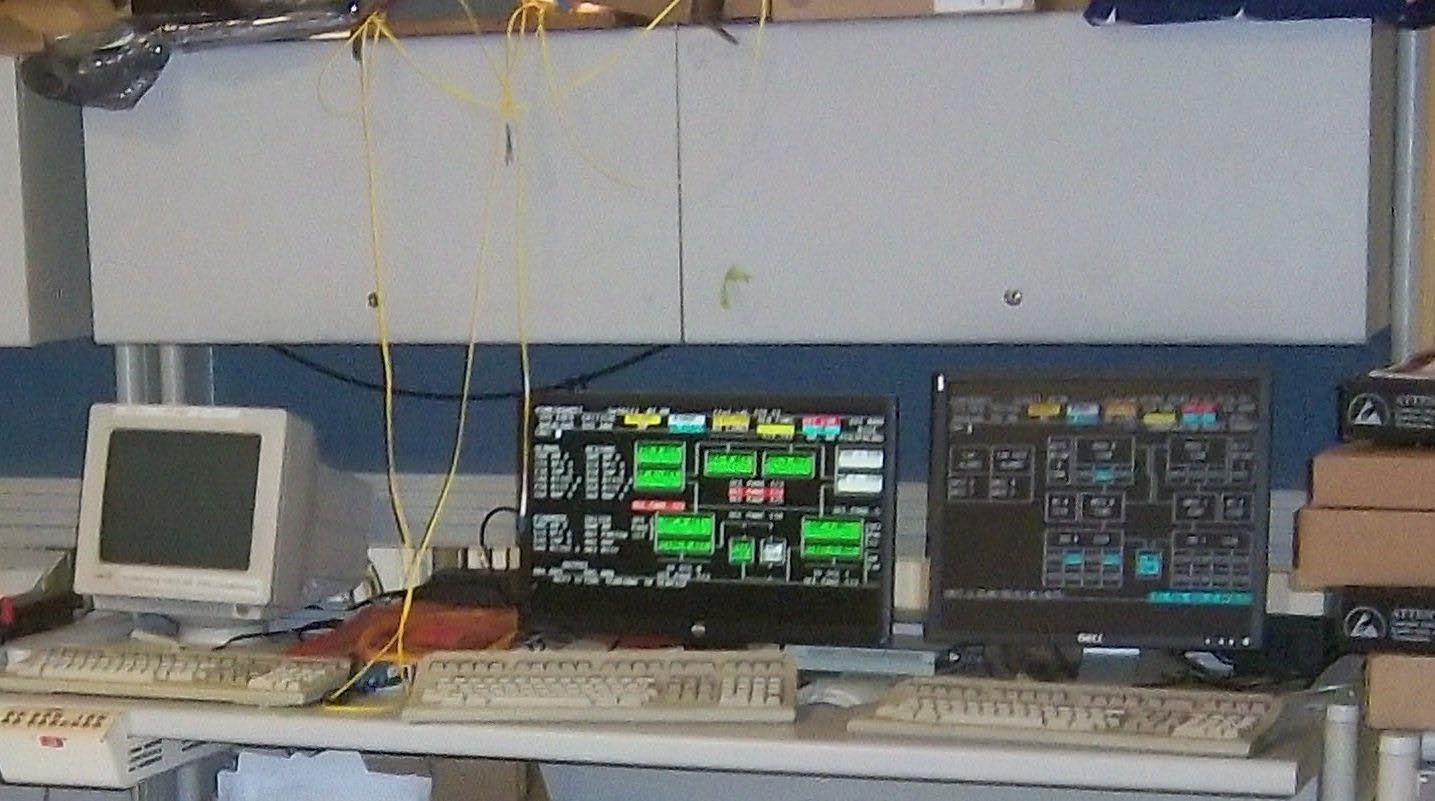 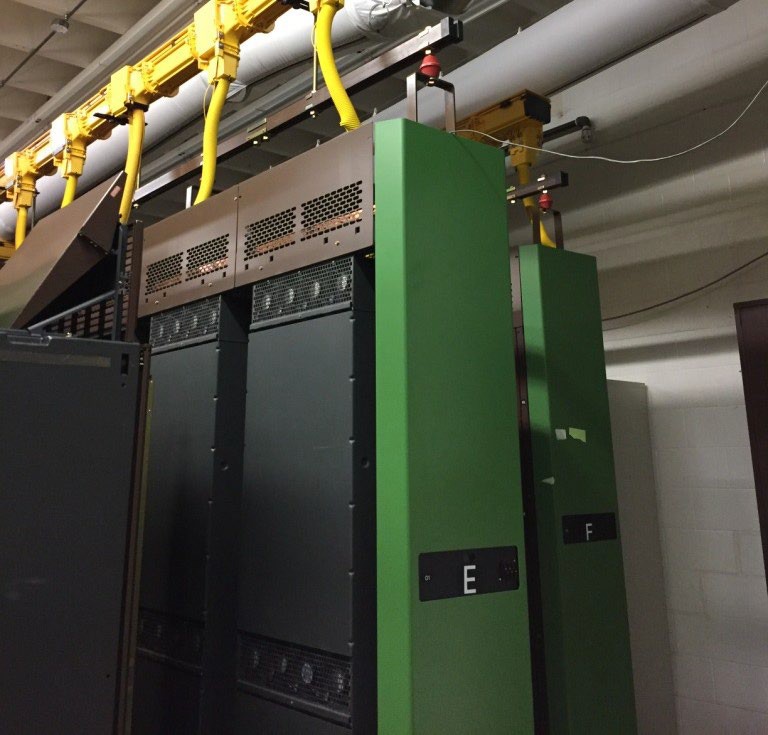 -48V DC
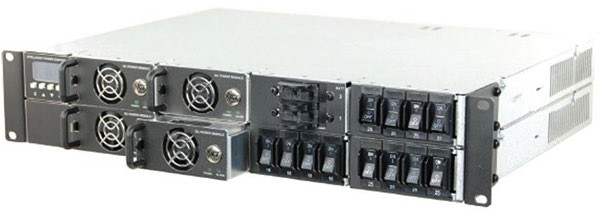 120V AC
Digital Voice Switch in Isolated Zone
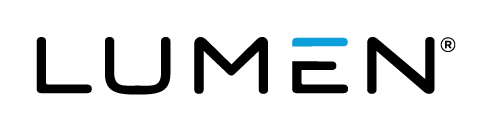 380V DC Power systems for Communication or Data Centers
There has been a lot of discussion concerning the benefits of a 380V DC power system in recent years. There may be cost savings in reduced energy consumption and reduced intermediate power conversions equipment IF the data center is designed from its inception for this type of power.
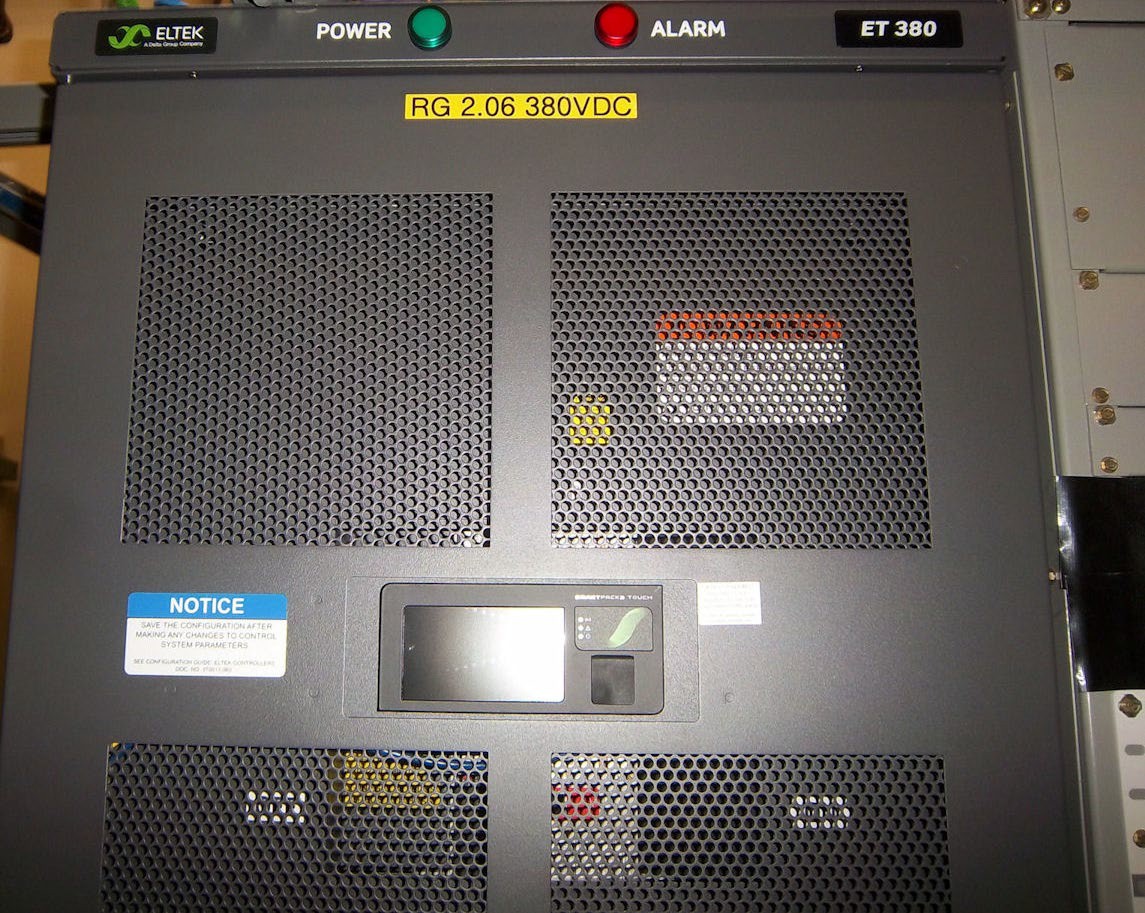 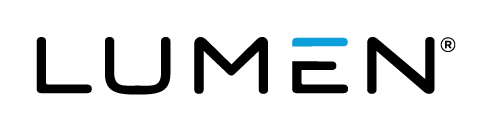 380V DC Power systems for Communication or Data Centers
Where a 380V DC power system is added to a Communication/ Data Center, additional power conversion equipment may be required which increases capital outlay and routine maintenance costs.
Careful consideration and advanced planning should be utilized when considering which form of DC power will be used for a given location.
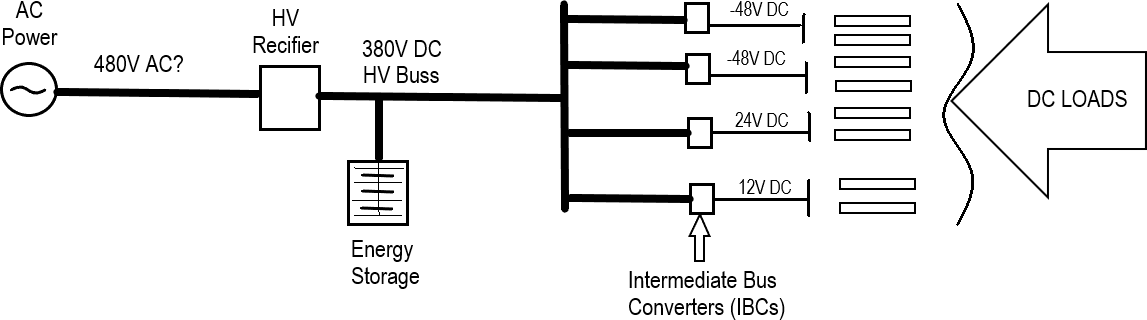 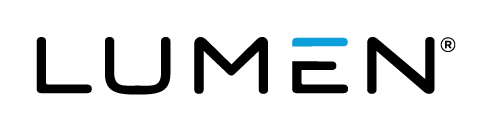 Uninterruptible Power Supply (UPS)
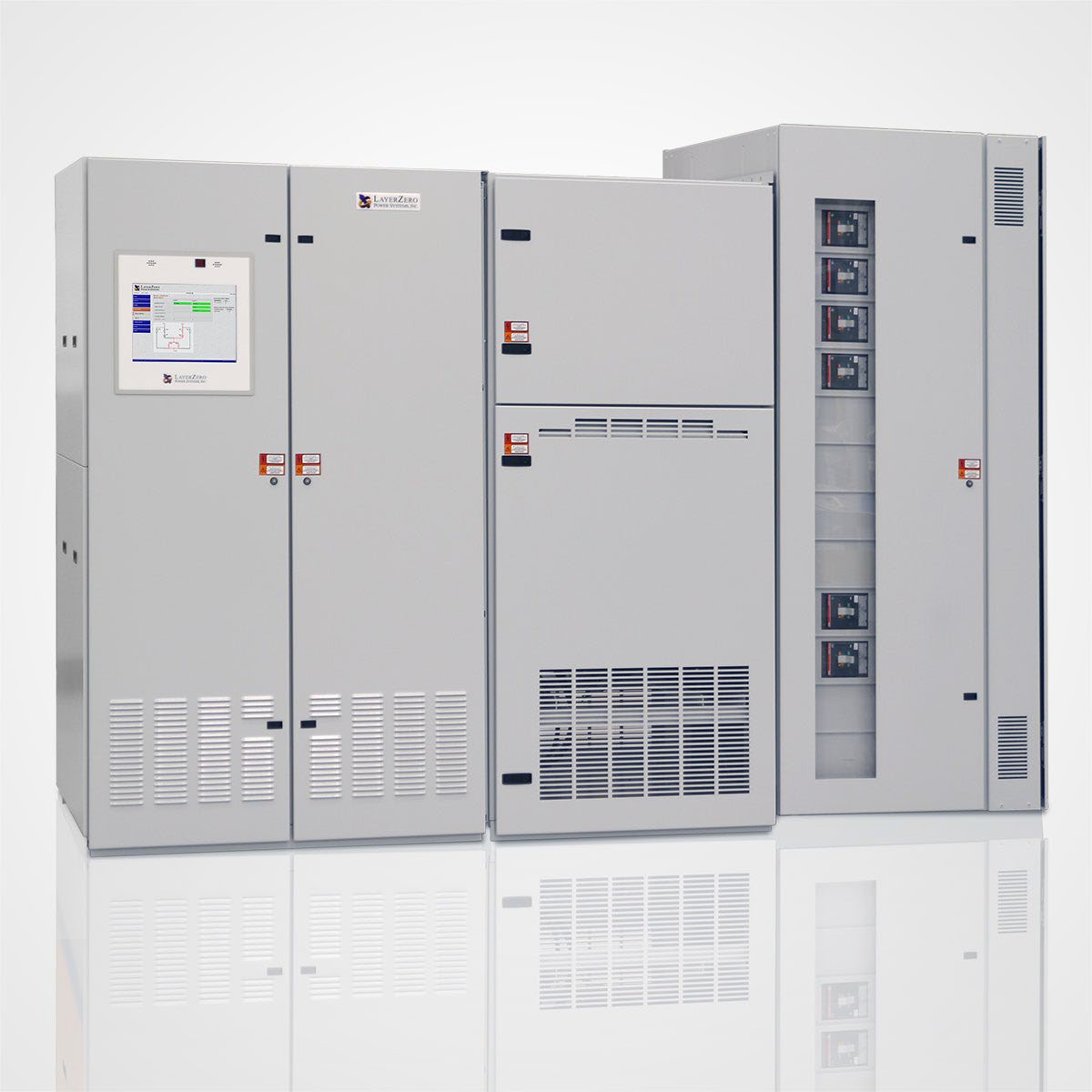 UPS systems come in sizes ranging from a few hundred Watts @ 120 VAC to the world's largest UPS, the 46- megawatt Battery Energy Storage System (BESS) in Fairbanks, Alaska. This UPS powers the entire city and nearby rural communities during commercial power outages.
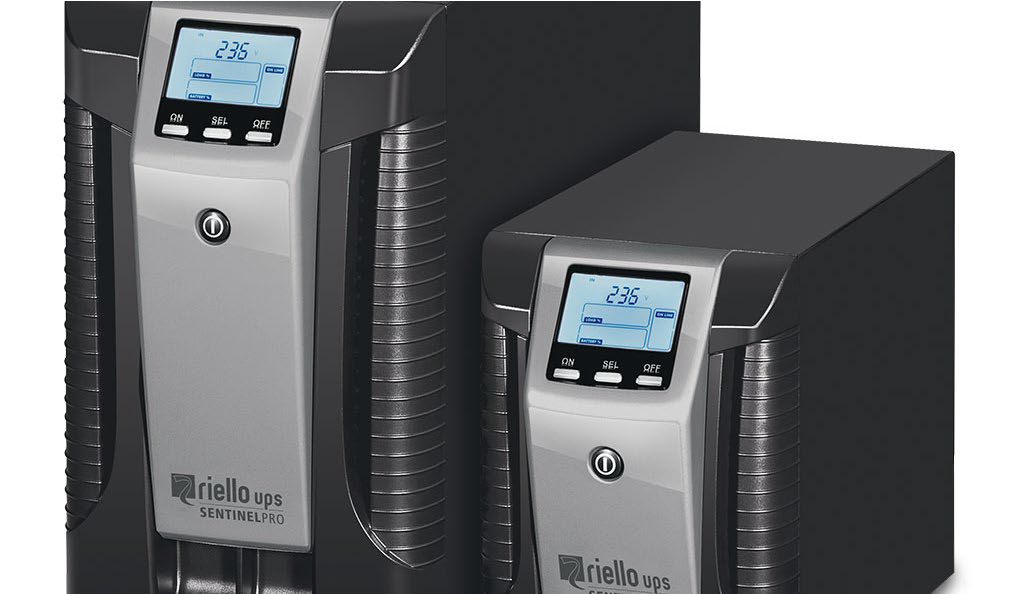 From this

To this
and beyond
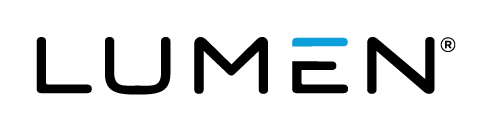 UPS, how does it work?
In its most simple form, a UPS system converts AC power to DC power, terminates energy storage (batteries and or “super” capacitors) onto the DC buss, then converts the DC power to AC power which supplies any attached loads.

During a loss of AC power input, the batteries become the power source for the DC to AC conversion which continues to provide power to the attached loads.

Depending on battery capacity and output load, the UPS can maintain power from a few minutes to multiple hours.
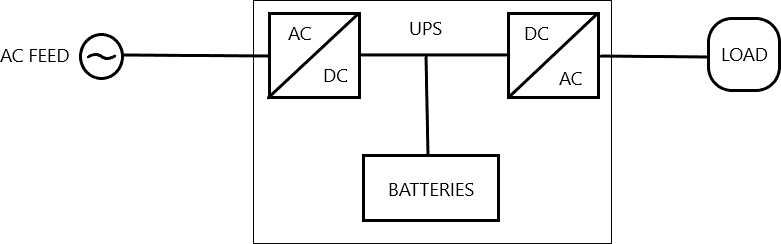 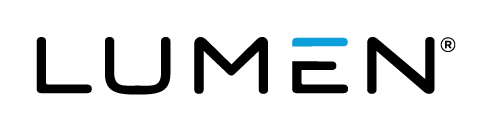 UPS Design, a Slightly More In-Depth Look
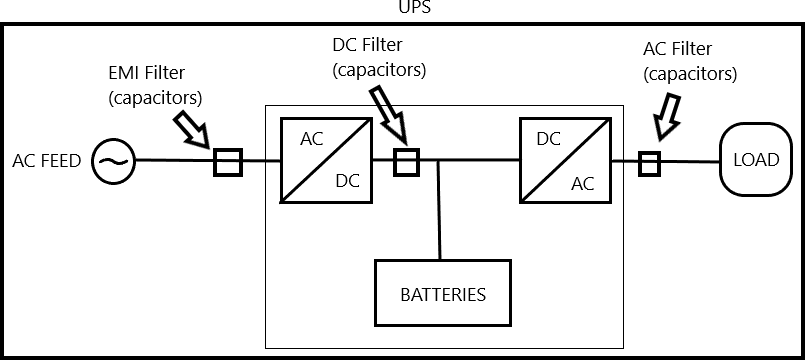 Due to the AC/DC, DC/AC conversion process, capacitors are needed for several reasons.
Filtering harmonics and voltage stabilization among them.

The result of capacitor filtering, under normal operations, is a very stable AC voltage and current delivery to the “protected” load.
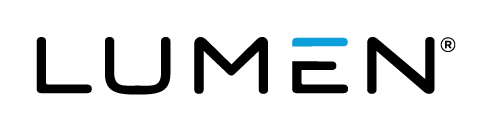 UPS Design, additional components
To protect the critical loads during a failure of the UPS system, there is a static bypass switch that will automatically switch the power feed around the internal power conversions of the UPS. This prevents a loss of power to the load.
In some installations, a manual bypass may also be installed. This provided a means to route the power to the load around the UPS for servicing and maintenance work.

Anytime a system is by-passed, the critical load is considered un-protected.
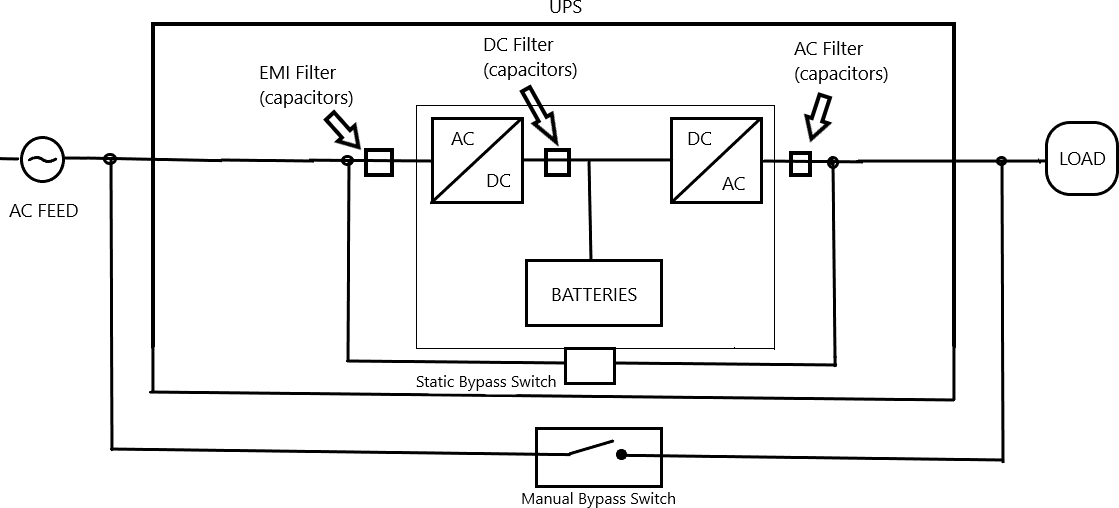 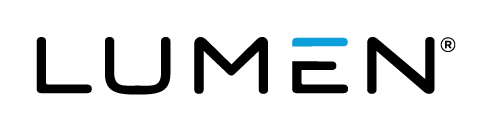 There are 3 levels (modes) of UPS operation.
UPS Modes of Operation
On-line double conversion (the most common for Communication and Data Centers)

Line Interactive

Offline/Line Preferred
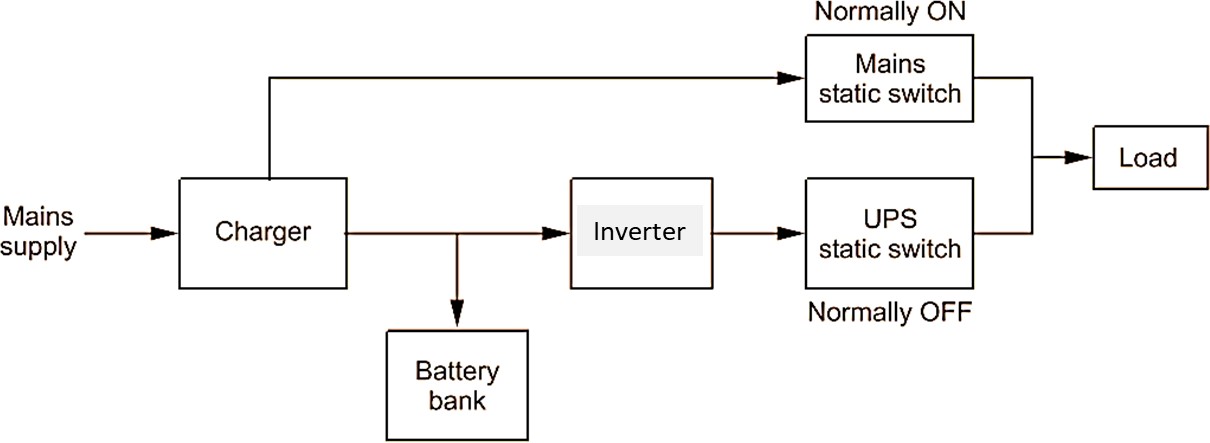 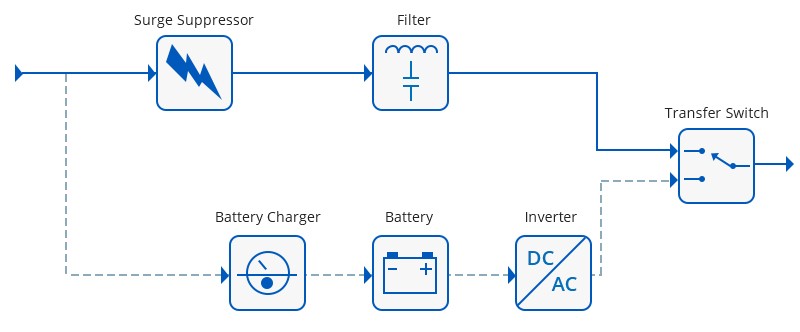 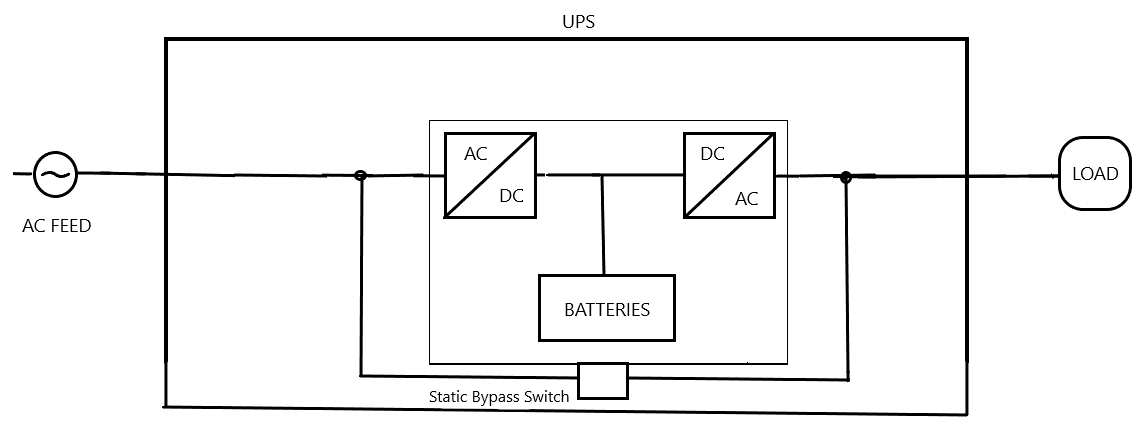 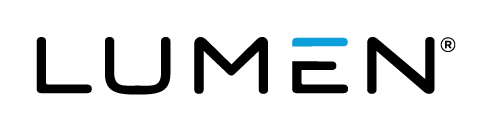 UPS SYSTEMS PREDOMINANT CONFIGURATION IN DATA AND COMMUNICATIONS CENTERS
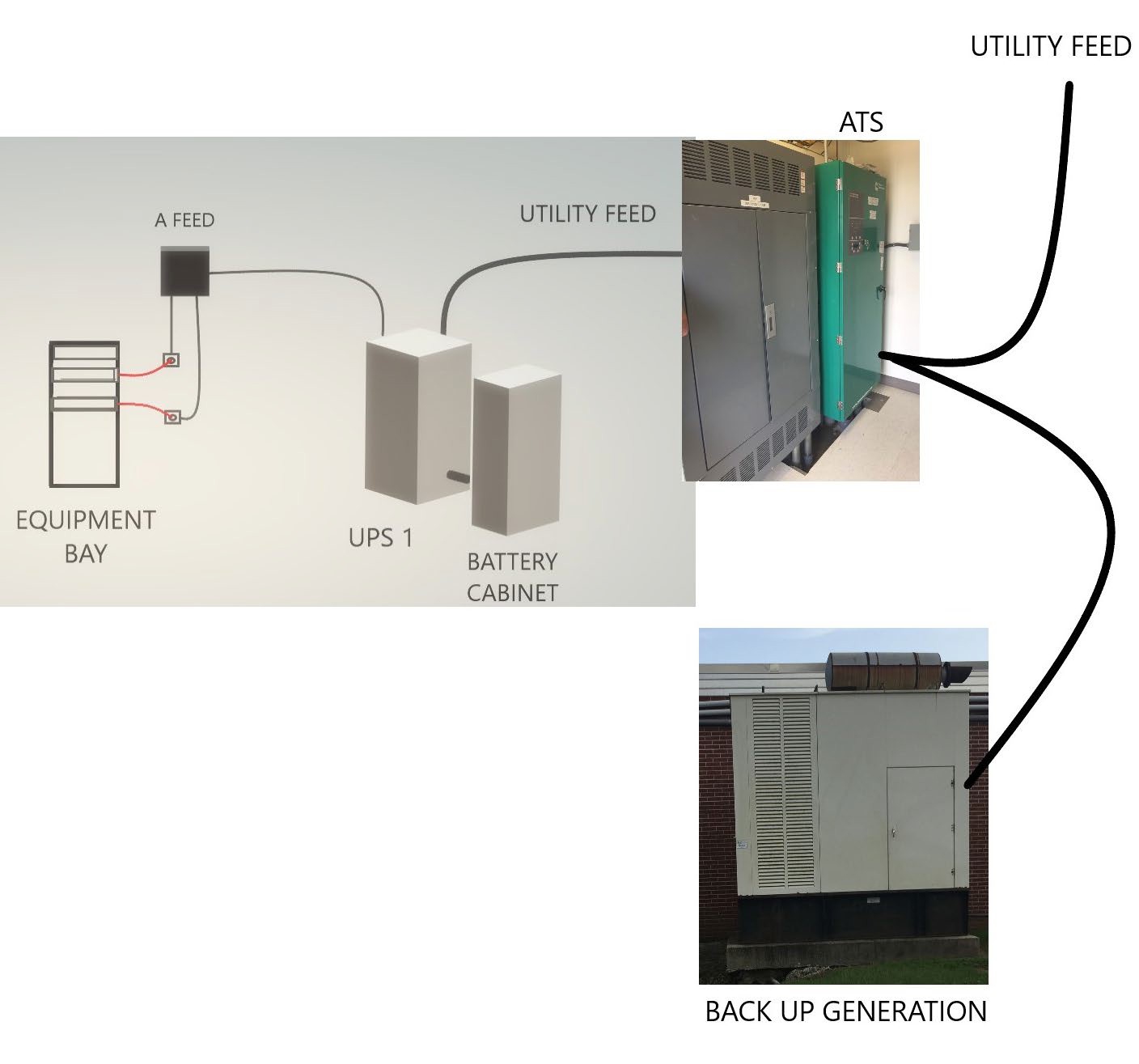 In most cases, the UPS system is used primarily as a “bridge” to maintain power to the critical loads between the loss of the Utility power feed and the back-up generation to be initiated and switched through the automatic transfer switch (ATS).
As demonstrated earlier, a side benefit is a more stable power supplied to the critical load.
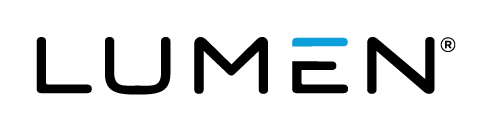 Preventive Maintenance
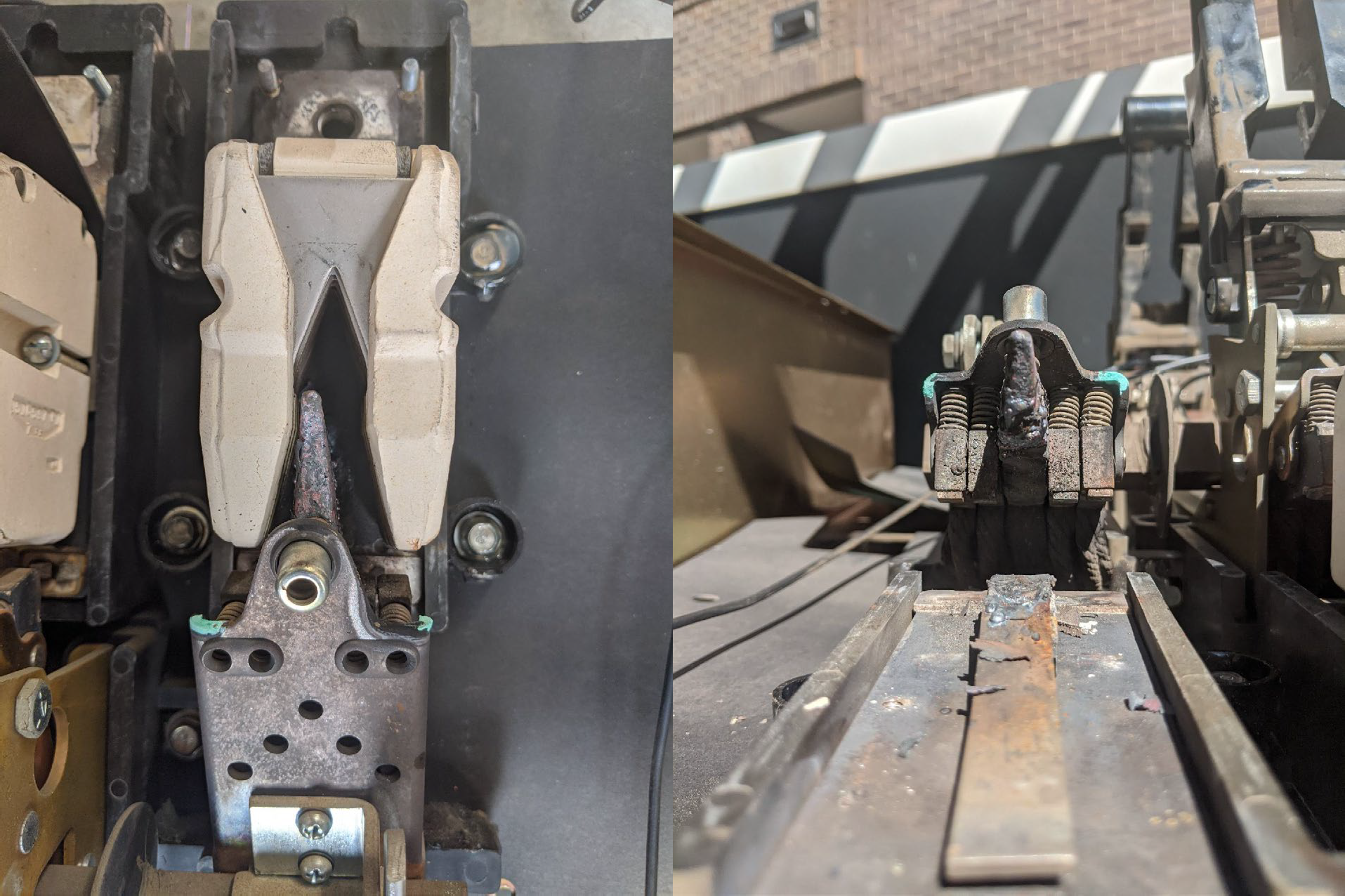 Routine visual and thermal inspections of an ATS can prevent failures like the one shown here. The loss of phase during a transfer to the back-up generator, caused extensive damage through out the facility served by the ATS.
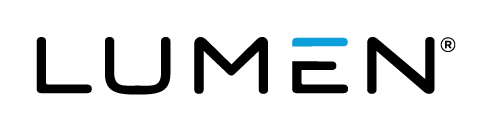 UPS SYSTEM DESIGNS SINGLE FEED
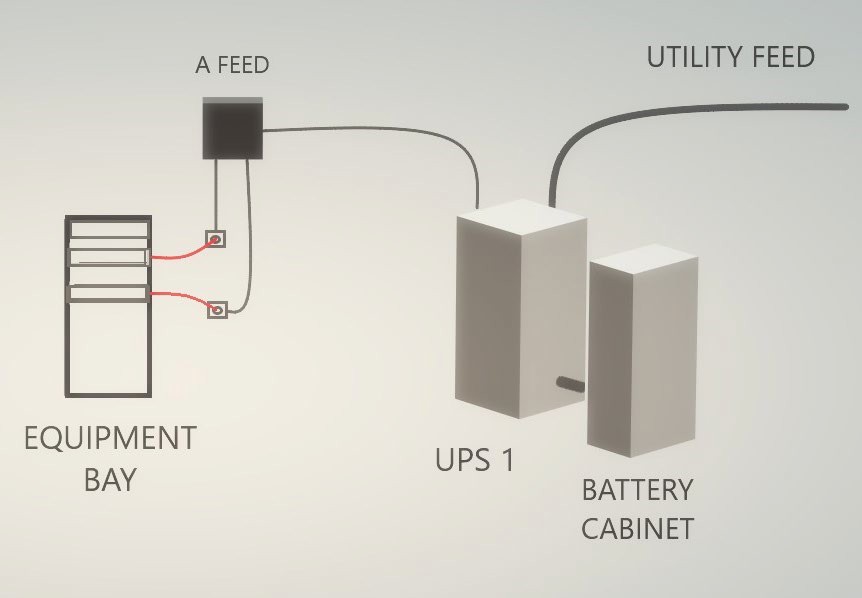 In its simplest form, this single feed UPS system provides AC power to the critical load with no redundancy. If the UPS fails, the power to the load may be interrupted.
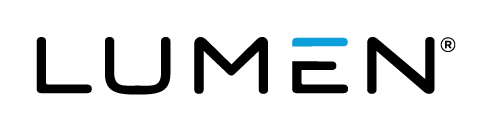 UPS SYSTEM DESIGNS SINGLE FEED
There are multiple ways to add redundancy to a UPS system. This example provided redundancy through a static transfer switch (STS). This allows continuous power to the critical load if the primary UPS fails by automatically switching to the secondary UPS.
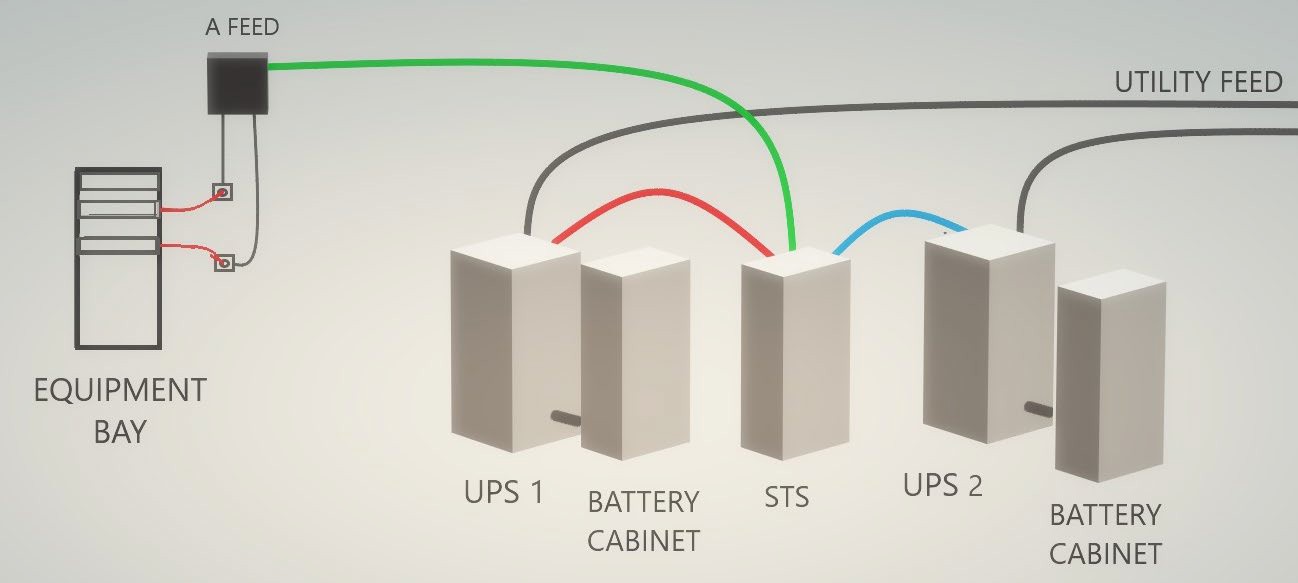 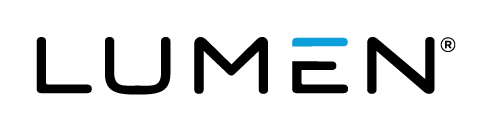 UPS SYSTEM DESIGNS DUAL FEED
Another way to add redundancy is shown here. This method is similar to a traditional redundant DC power system as it provides an A and B source to the critical load.
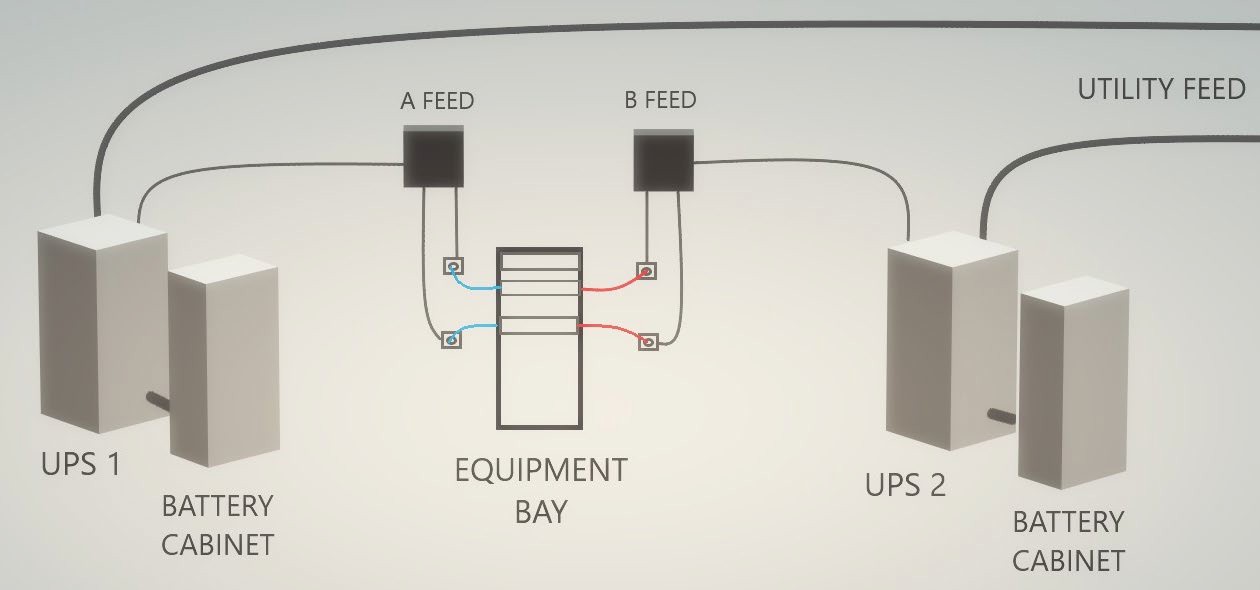 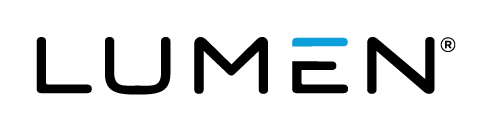 UPS SYSTEM DESIGNS DUAL FEED
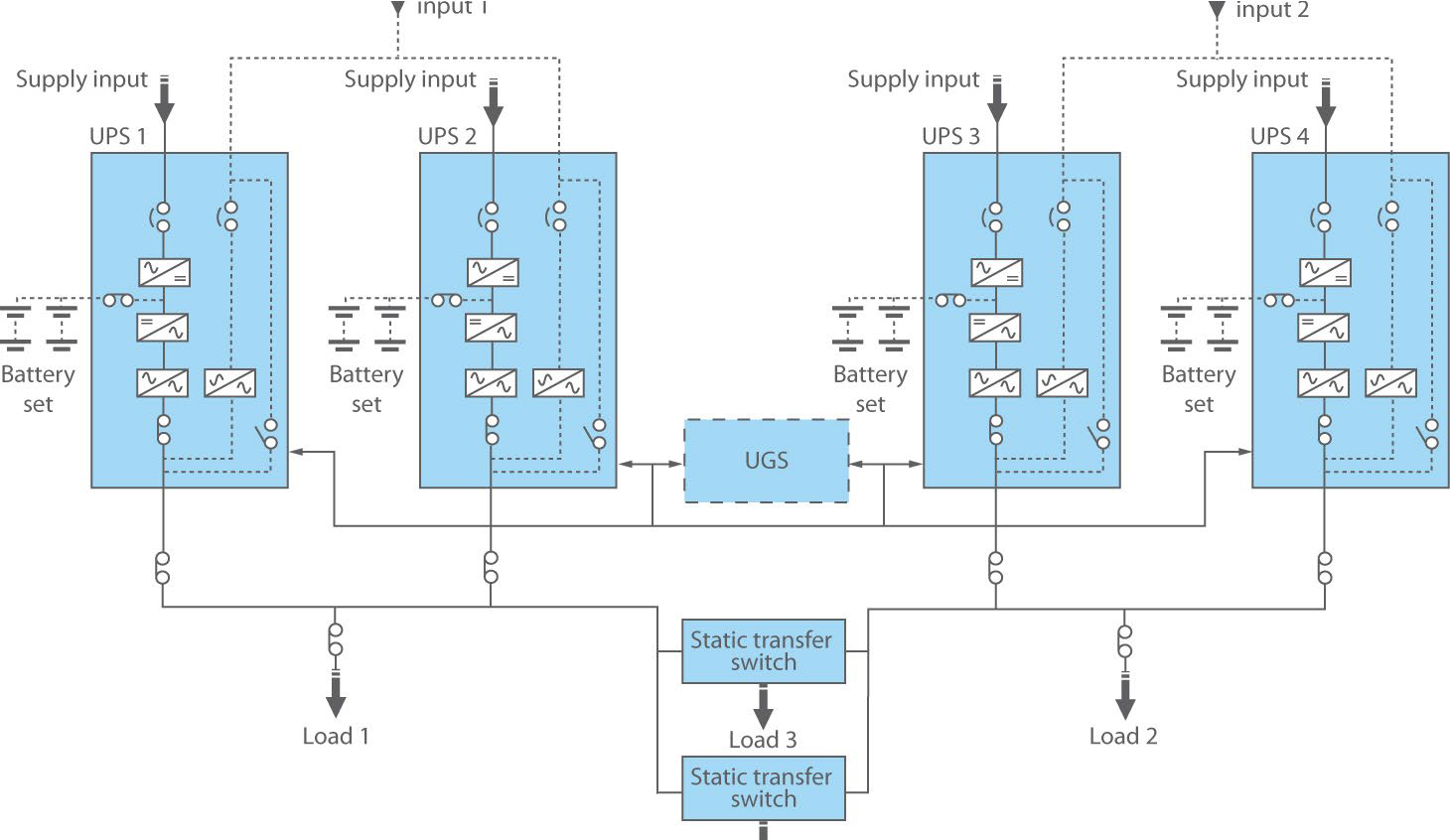 UPS system designs can be complex. This example utilizes 2
utility feeds, 4 UPSs, 2 STS, and a UPS Group Synchronizer (UGS). A UGS is a control device that regulates the outputs from two separate groups of UPS systems operating in parallel, even if they are supplied from different AC power sources.
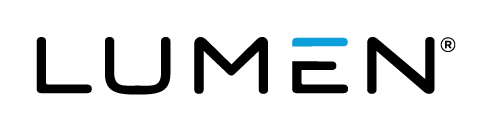 Load 4
2 Back-up Generators with room for expansion
Dual Utility Feeds
Example of an electrical “one line” drawing of a data center.
This is a great
example of the complexities that can be designed into a back-up power system.
Tie Breaker
Tie Breaker
UPS-C ATS
UPS-A
UPS-B
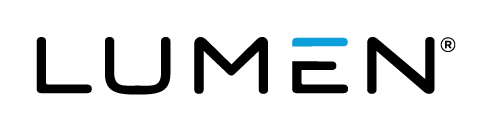 UPS-C
UPS SYSTEM DESIGN/ SYSTEM SIZING
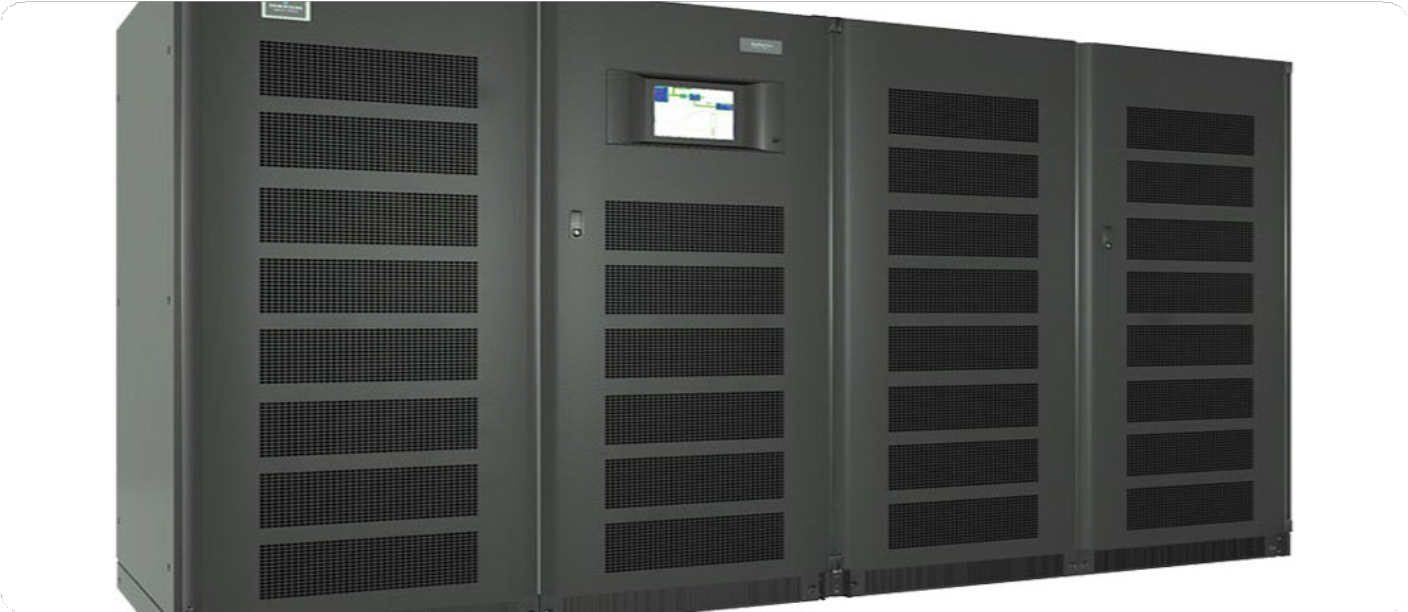 Incorrectly sizing a UPS system can be costly. Many systems are built with a “if you build it, they will come” mentality. It’s much more cost affective to add to a system as demand increases than to build an over sized system with all of the inherent maintenance issues that comes with it.
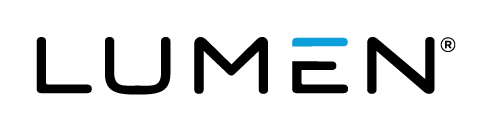 UPS BATTERY RESERVE
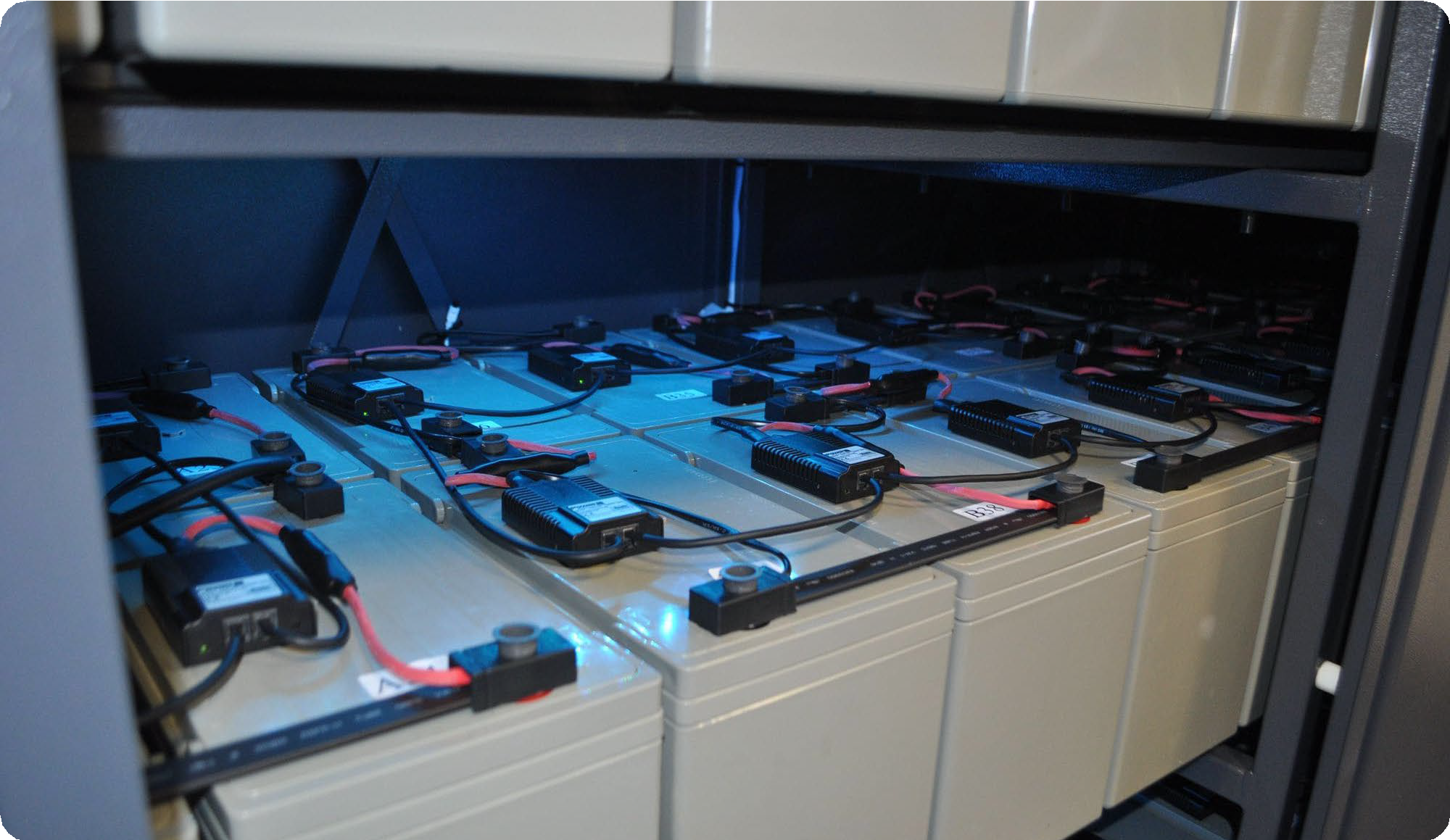 UPS batteries can be the most long- term expense incurred in a UPS system.
Depending on size (watts /cell or Amp hour rating), a 40- jar string can cost upwards of $18K.
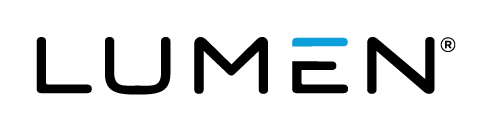 UPS BATTERIES
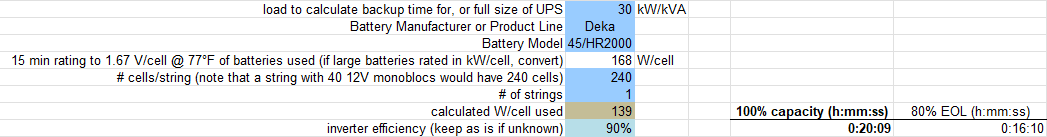 If you design the UPS battery reserve as a means of carry-over power to the critical load until the back-up generator comes on-line, 15 minutes reserve is a good rule of thumb. This is also cost effective when additional battery installations or replacements are required.
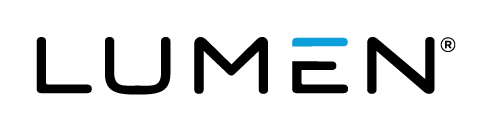 UPS BATTERIES
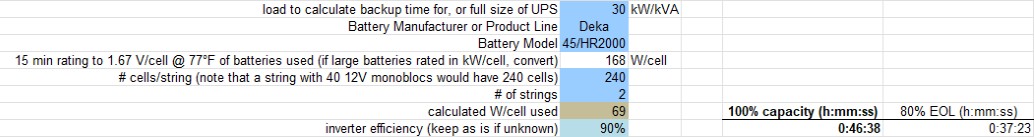 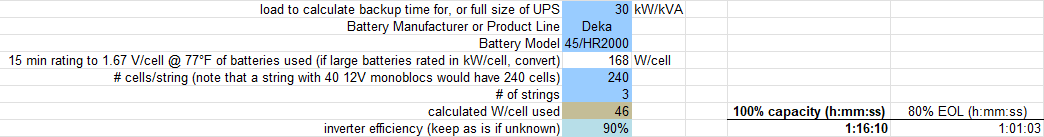 Adding battery strings can greatly increase the reserve time, HOWEVER, is it a cost affective design for the over-all system?
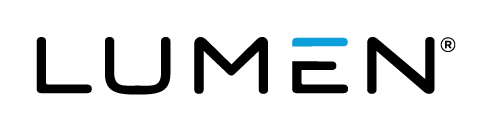 UPS BATTERIES
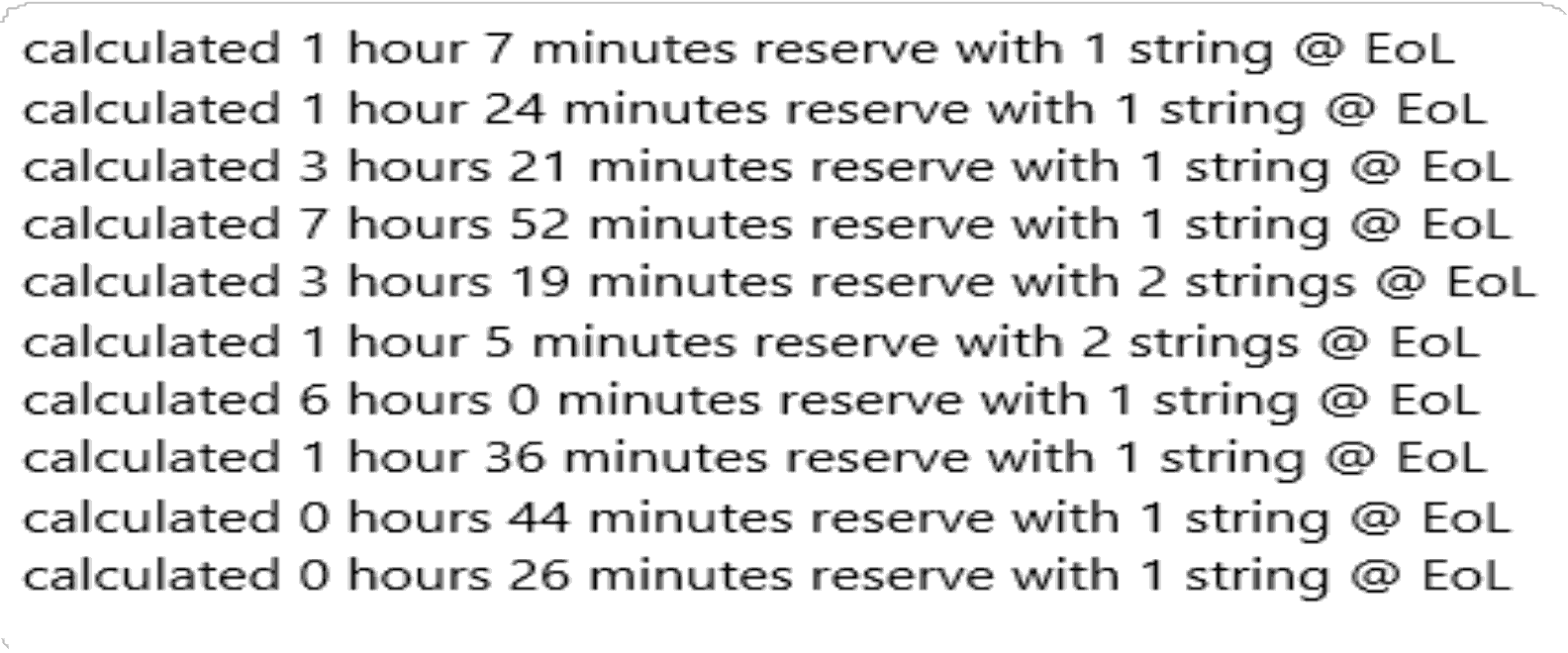 Real examples of the varying degrees of battery reserve time based on UPS output load and battery string configuration.
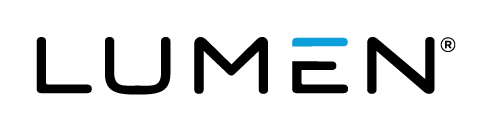 UPS BATTERIES
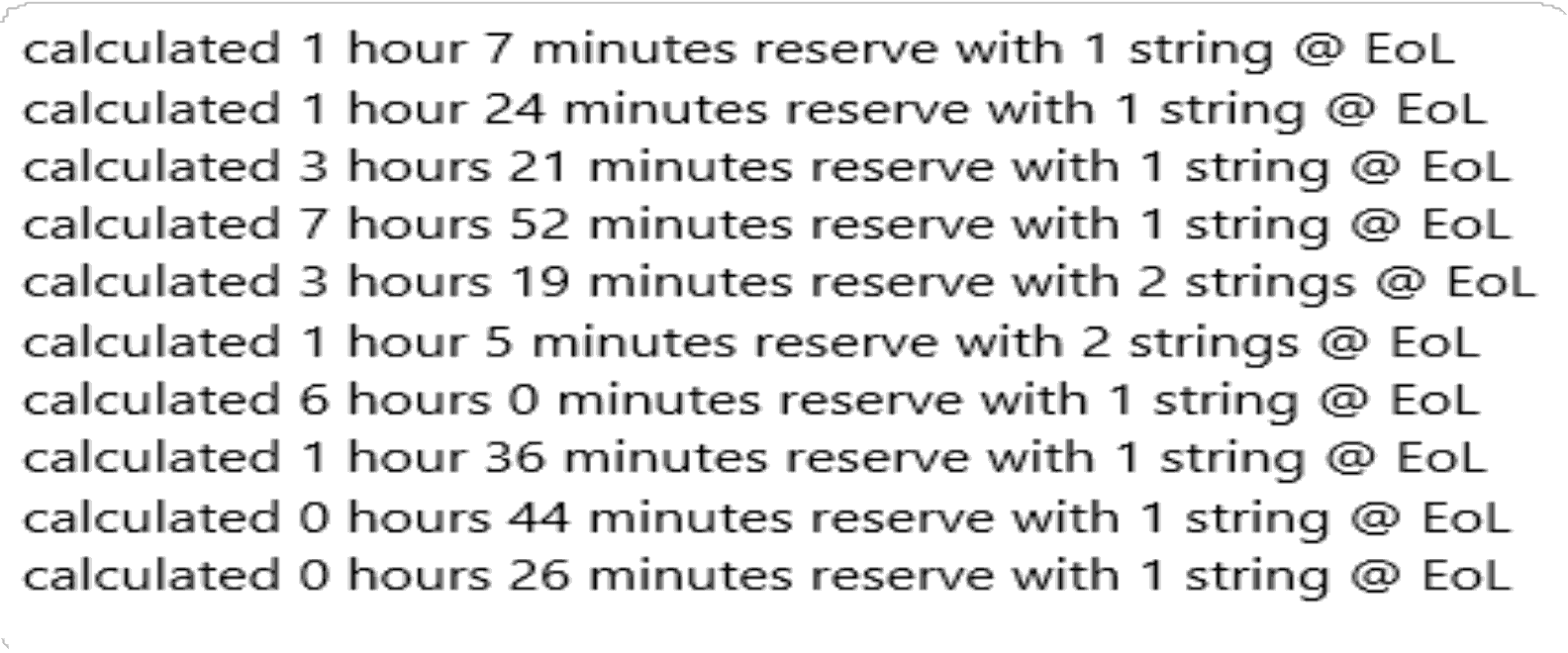 If planning on a 15-minute reserve time, the bottom string is the best return on investment.
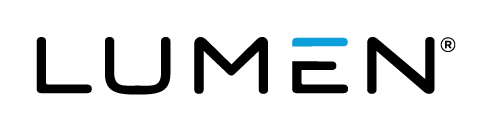 UPS Maintenance- the BAD and the UGLY
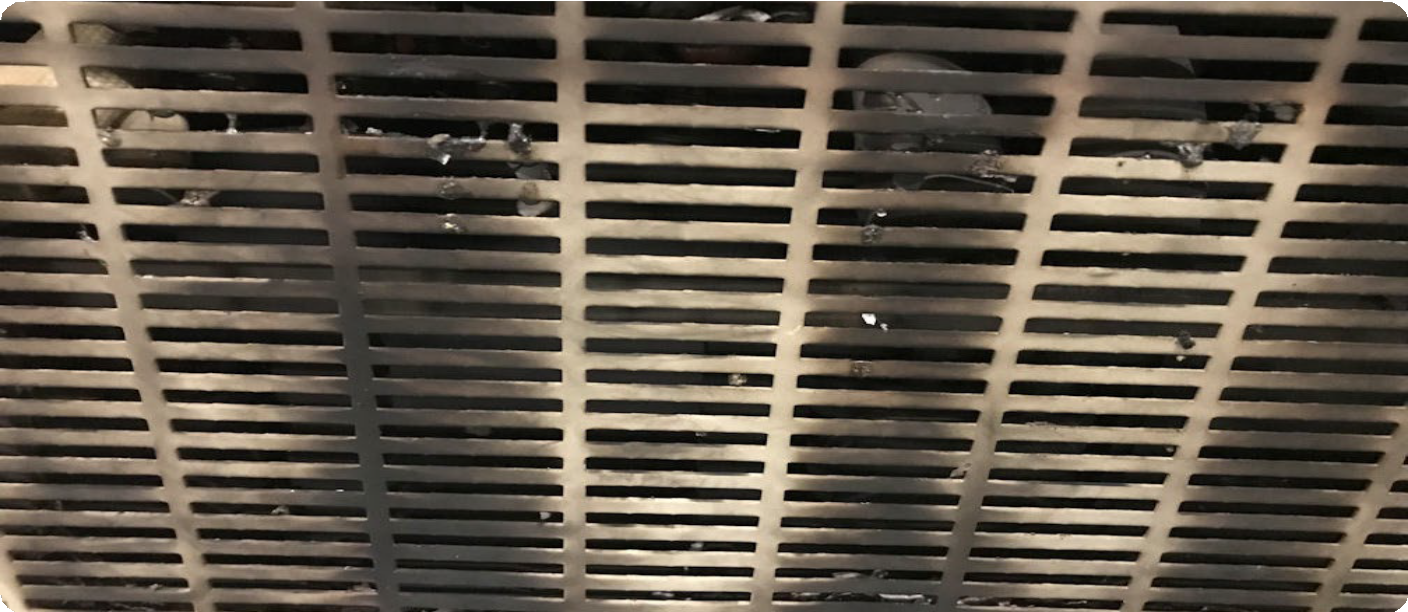 Due to the complexity of the UPS equipment, routine maintenance is critical for maintaining system reliability.
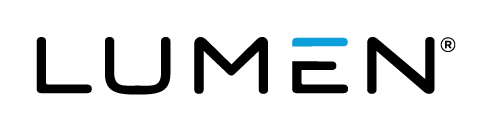 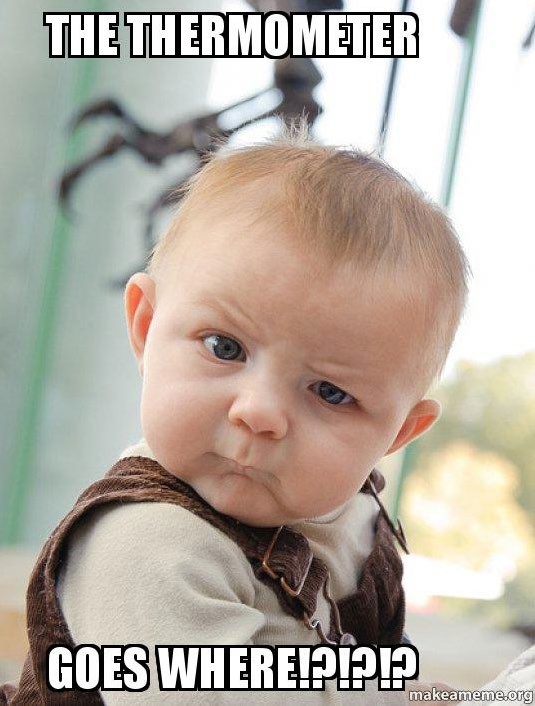 UPS Maintenance- the BAD and the UGLY
A UPS system can account for 13% or more of the total heat load in a facility. VRLA batteries and capacitors within the UPS, will have a shortened life span IF the area where the UPS system resides is not kept cool. Generally, the low 70’s (degrees F) will keep the components cool enough not to affect their designed life cycle.
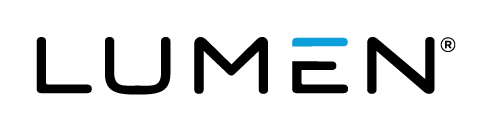 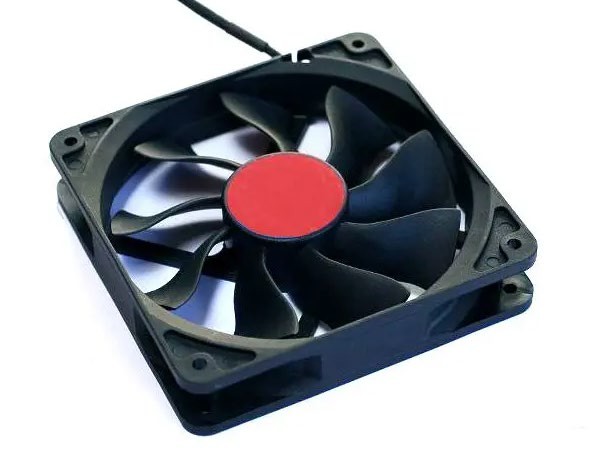 UPS Fans and Filters
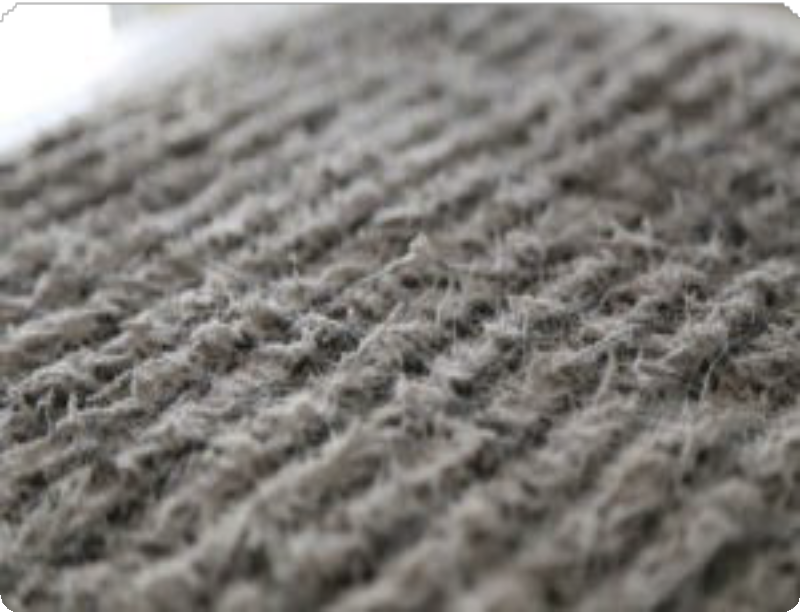 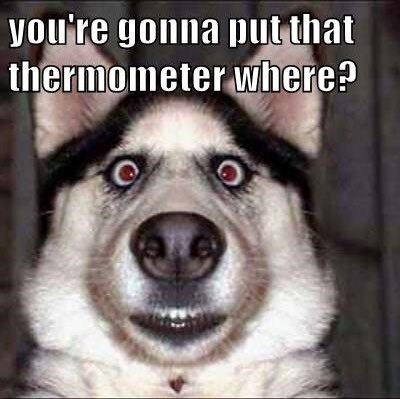 UPS fans play a vital role in keeping electronic components cool enough to operate safely. Air filters must also be checked regularly. If the internal UPS fans don't work properly or air filters become clogged, UPS components run at much higher temperatures, which reduces their overall lifespan.
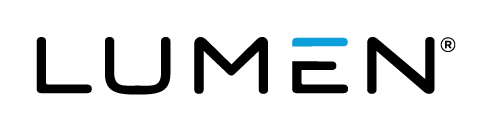 Batteries, One of the Most Common Causes of UPS System Failures.
At the heart of every UPS system are batteries which require regular checkups to ensure they remain fit to protect critical loads.
Regardless of their age, batteries should be inspected semi-annually as part of a PM visit that includes testing for impedance or conductance, as well as jar voltage which can help you evaluate any potential weaknesses.
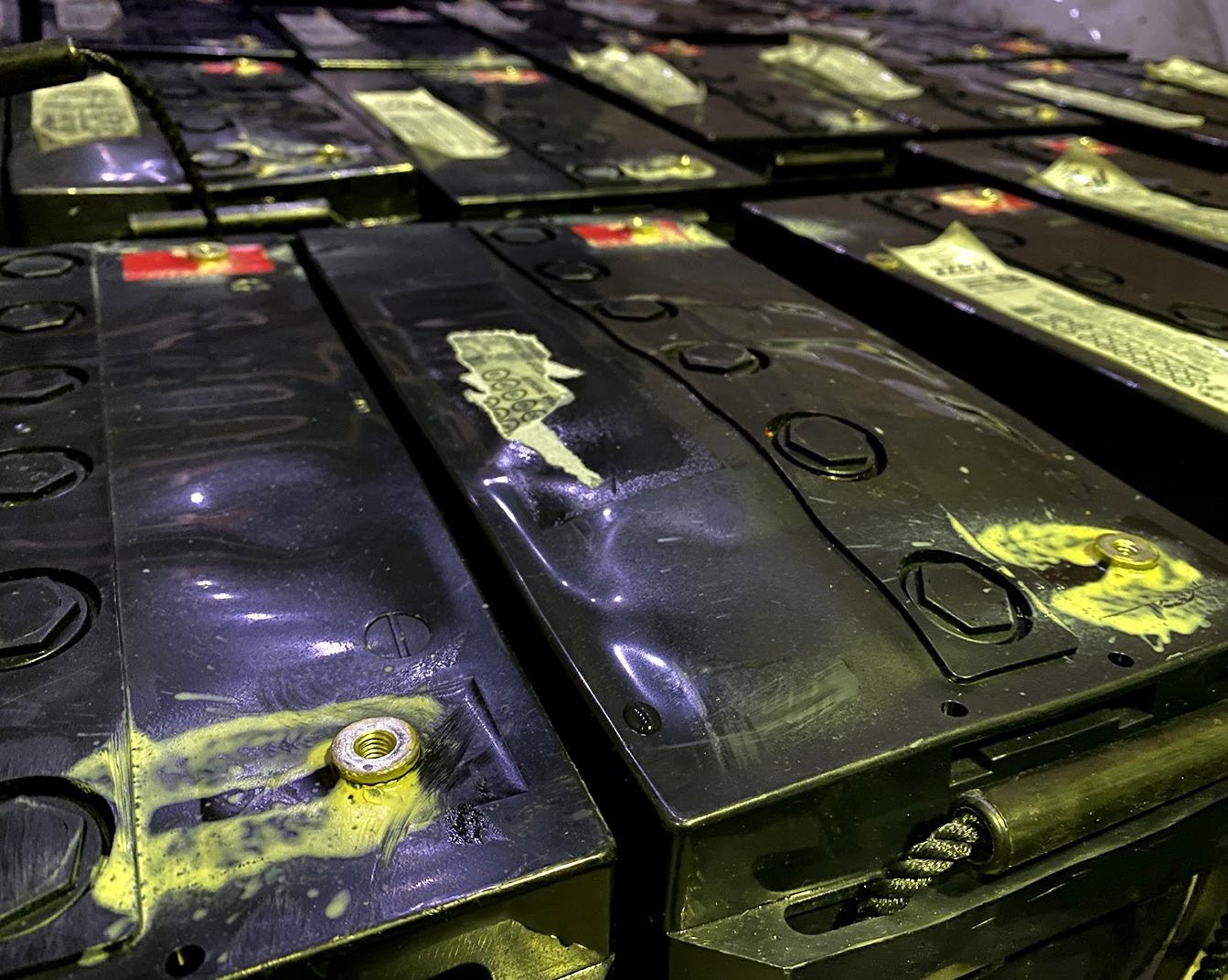 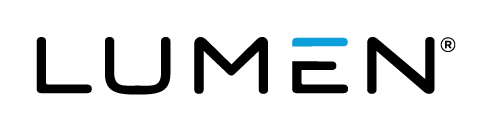 Batteries, One of the Most Common Causes of UPS System Failures.
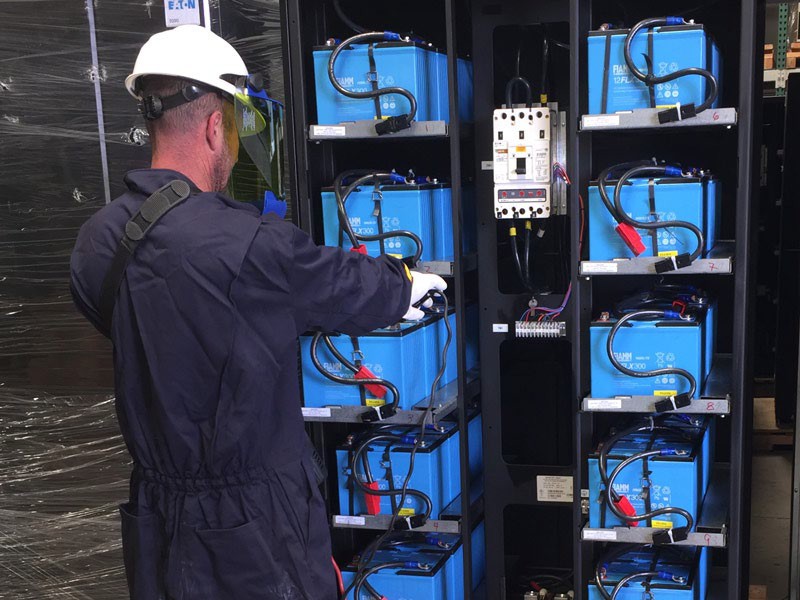 A lack of this…
Batteries, One of the Most Common Causes of UPS System Failures.
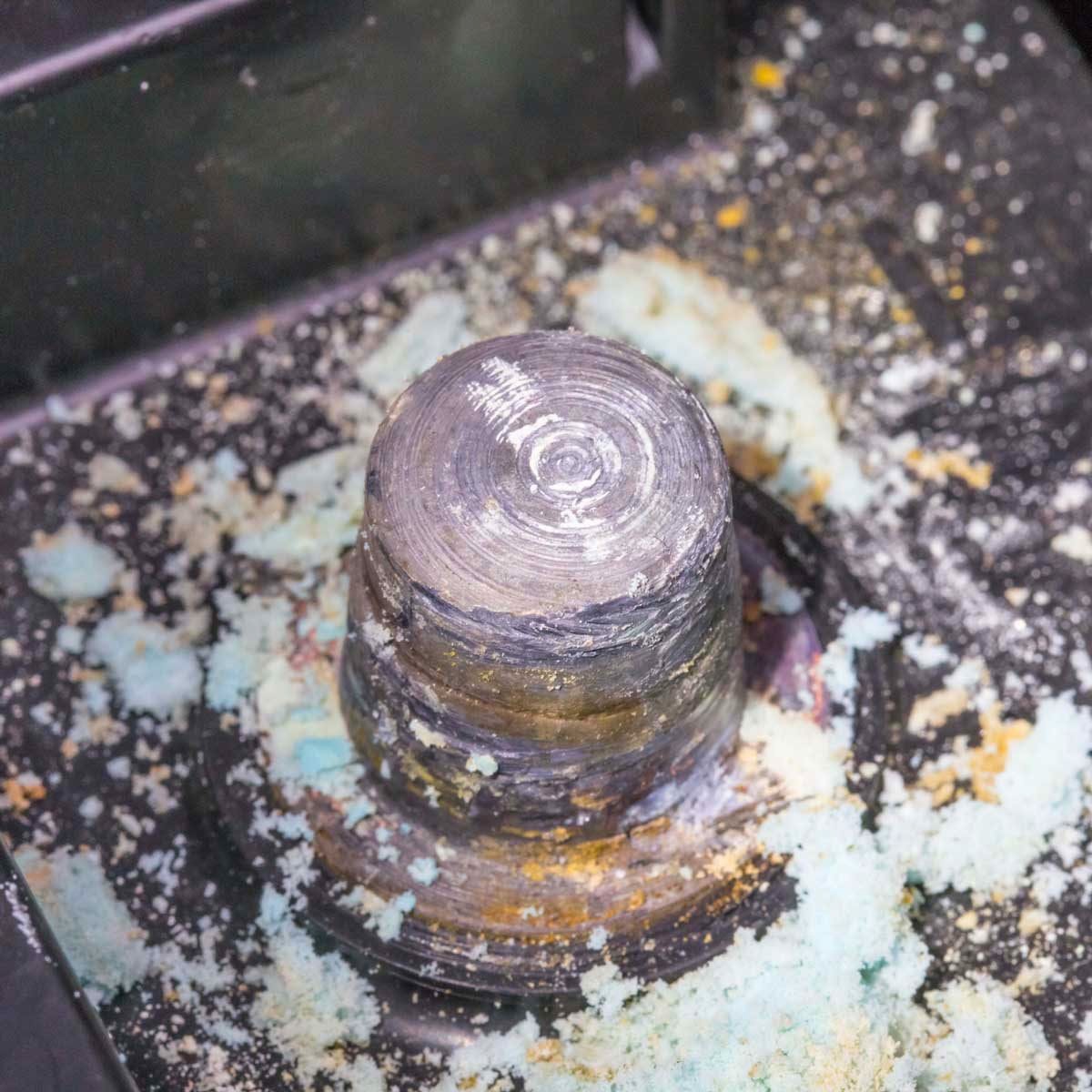 Can lead to this…
Batteries, One of the Most Common Causes of UPS System Failures.
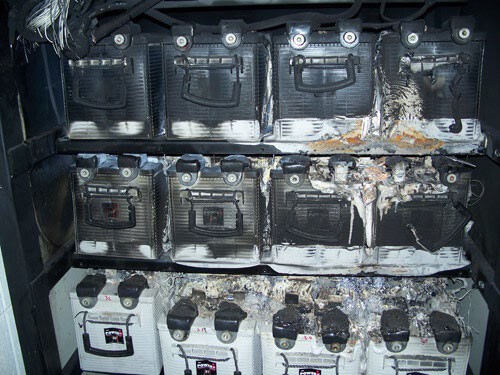 And this…
Routine Battery Testing a Must
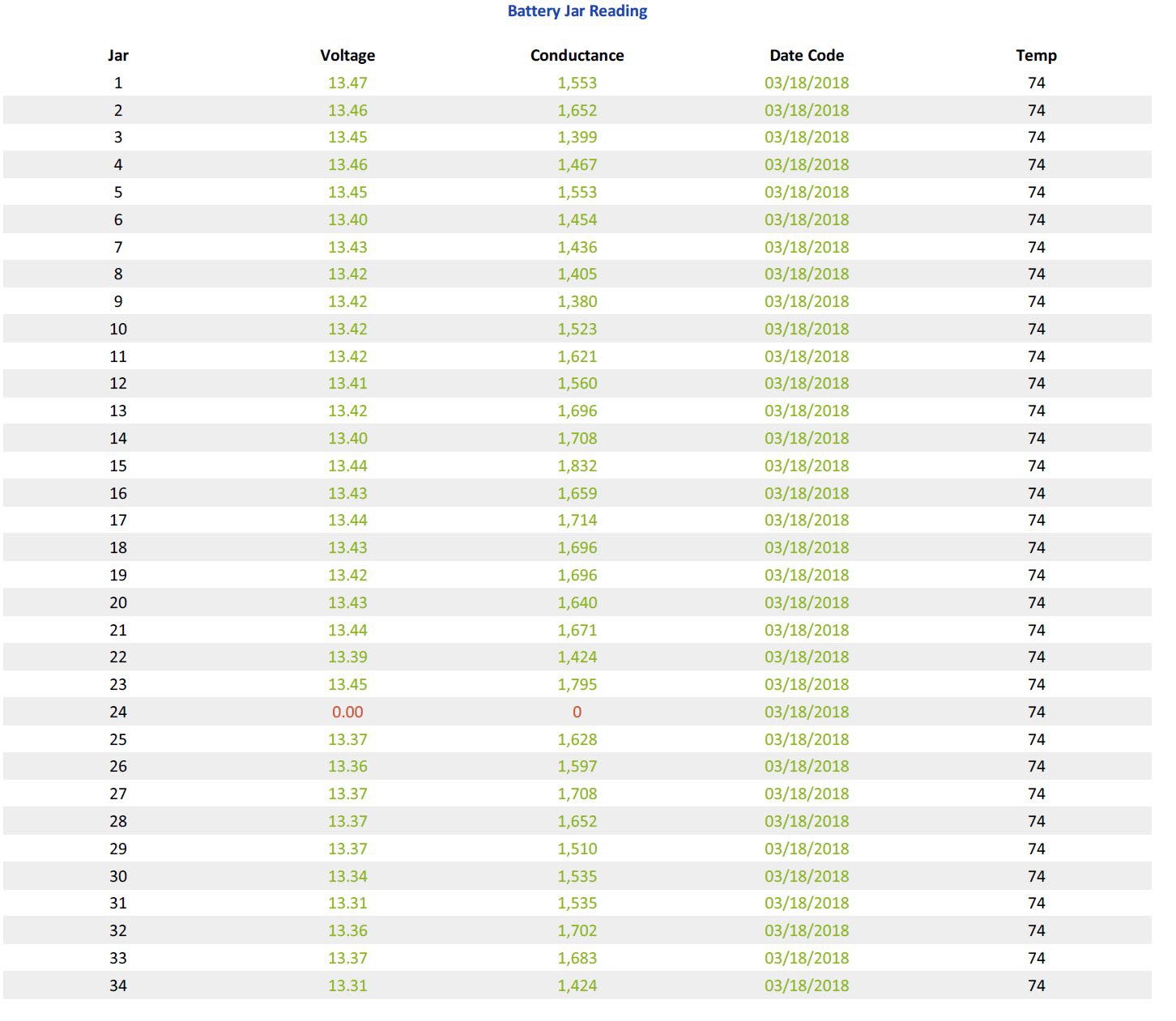 It is highly desirable to test UPS batteries every 6 months. It should be noted that some newer UPS systems have built-in battery testing capabilities which can be programmed to operate on a specific schedule.

As is shown in the example here, Jar 24 has failed making this string and the UPS system at risk during a loss of utility power.

NOTE: These batteries where less than 3 years old at the time of this test.
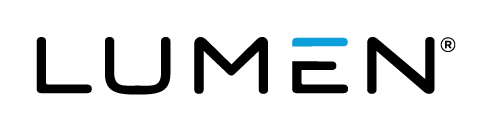 Capacitor Failures, What a Mess
While battery failures can cause a loss of power to the protected load, catastrophic capacitor failures can be far worse by causing extensive	equipment damage.
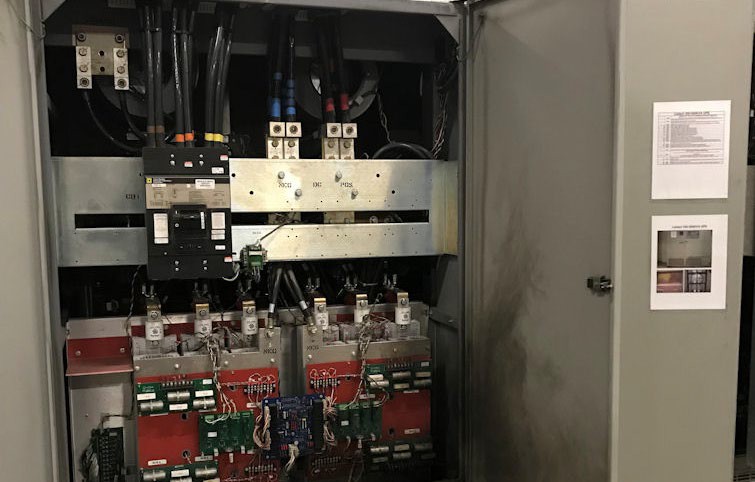 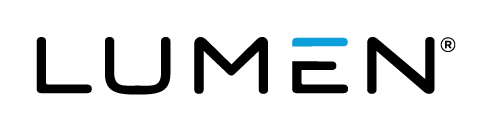 Input Filter Assembly
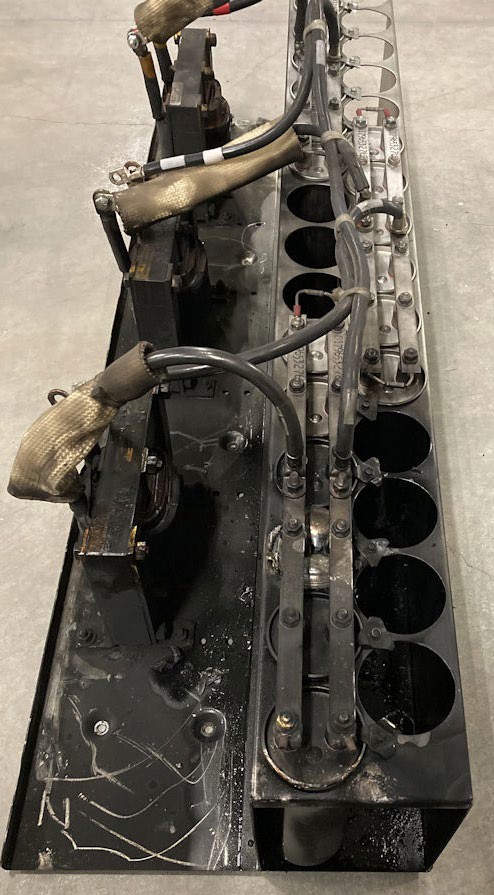 This was a failure in the “C” phase input filter (capacitors). This caused multiple component failures through out the UPS.
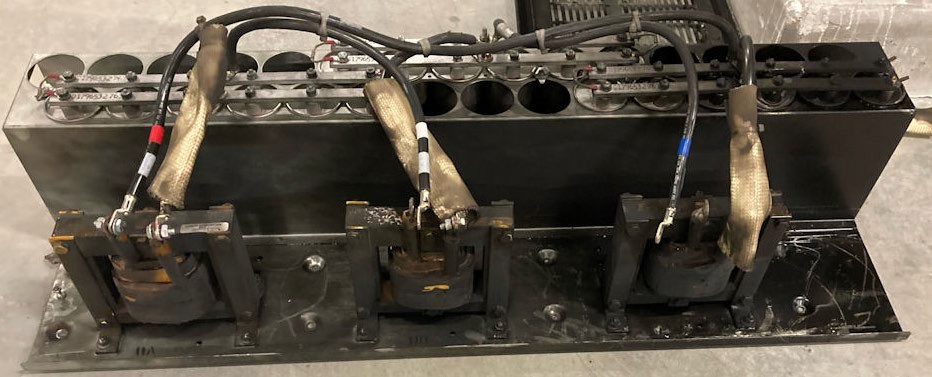 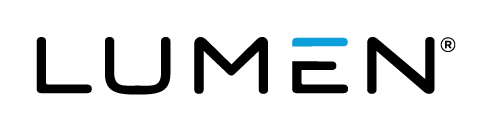 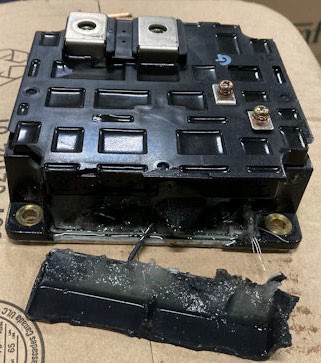 Additional Damage
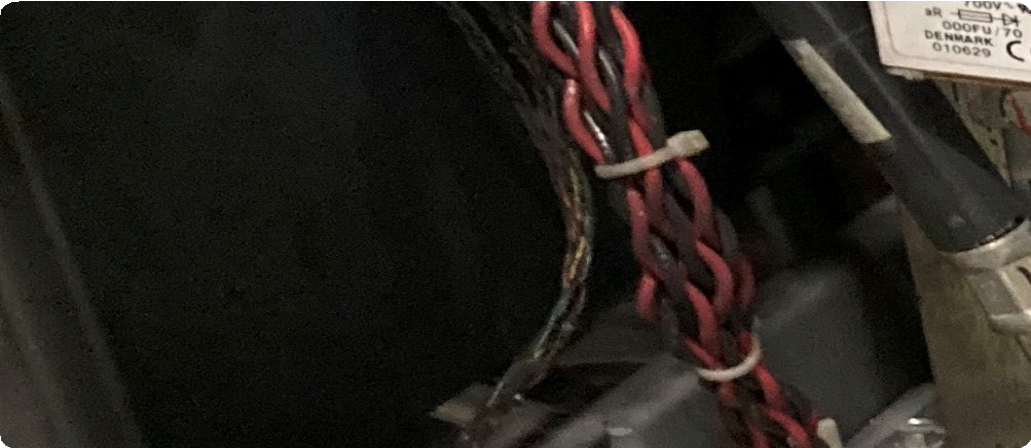 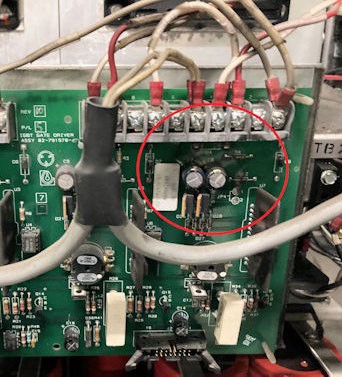 Control cables, one of the inverter IGBT’s (insulated-gate bipolar transistor) along with the IGBT control board where damaged due to the failure of the filters/ capacitors.
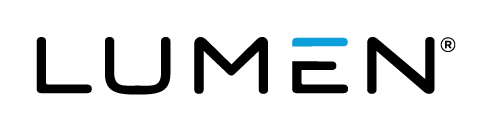 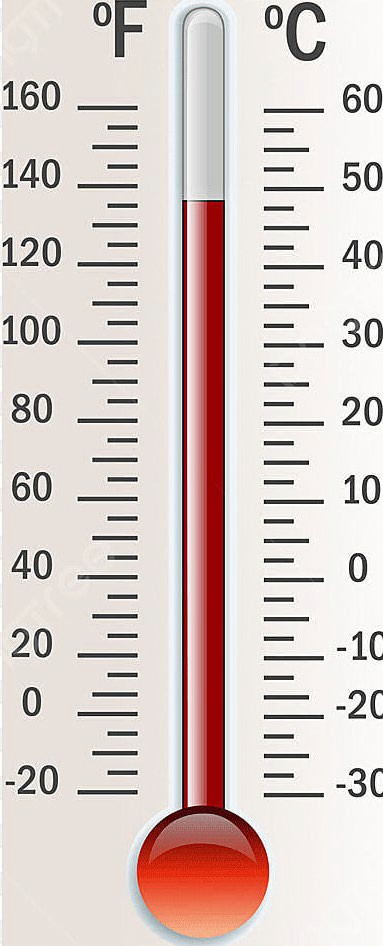 Root Cause Analysis (RNA)
Failure of an HVAC system, earlier in the year, had caused an elevated operating temperature in the UPS area over an extended period of time. It is believed the over temp condition greatly degraded the capacitors which lead to the failure. NOTE: The capacitors where only 3 years old at the time of the failure.
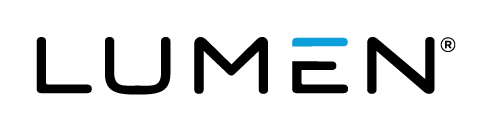 Routine Replacements of Batteries and Capacitors, a MUST.
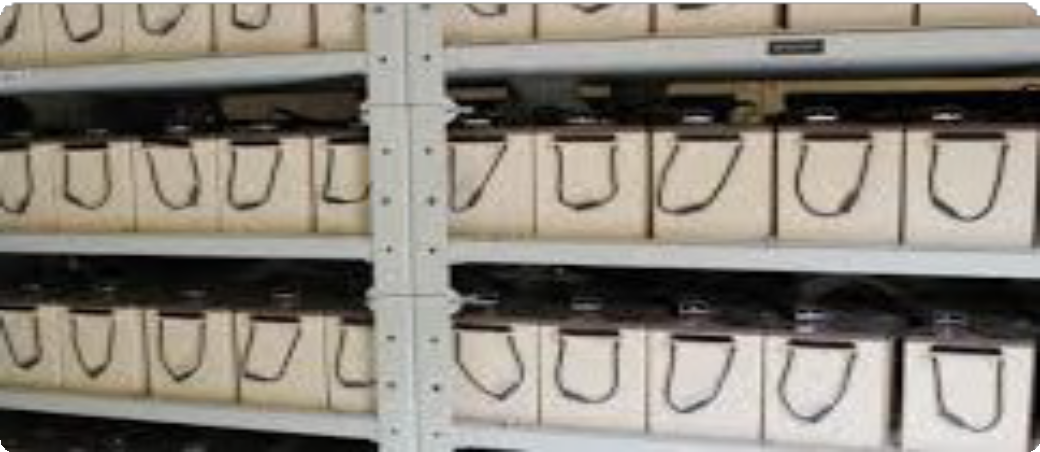 Batteries, depending on make and model, may have a designed life cycle of 3 to 10 years.
Generally, UPS batteries should be part of a regular replacement schedule between 4 and 6 years. This is dependent on the battery design.
The industry standard for UPS capacitor life cycle is around 8 years.
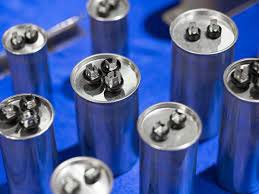 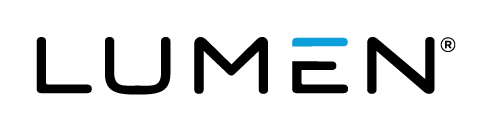 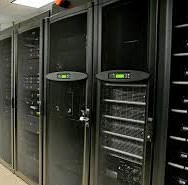 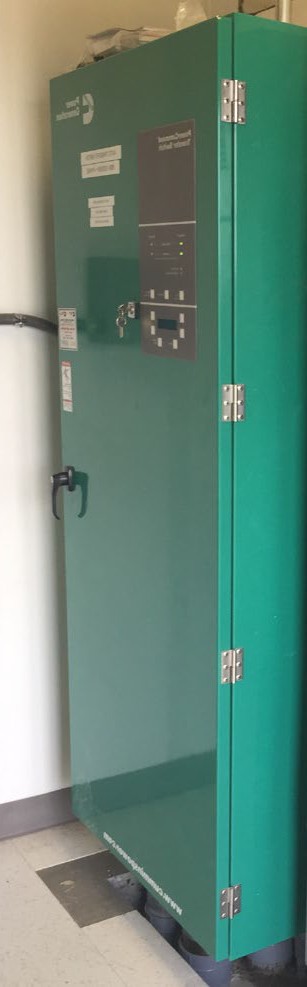 Conclusion
Regardless of the back- up power system(s) utilized. Correct sizing and long-term maintenance issues should be incorporated into the early planning stages for the best return on investment.
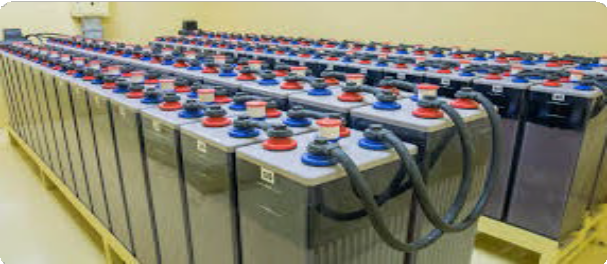 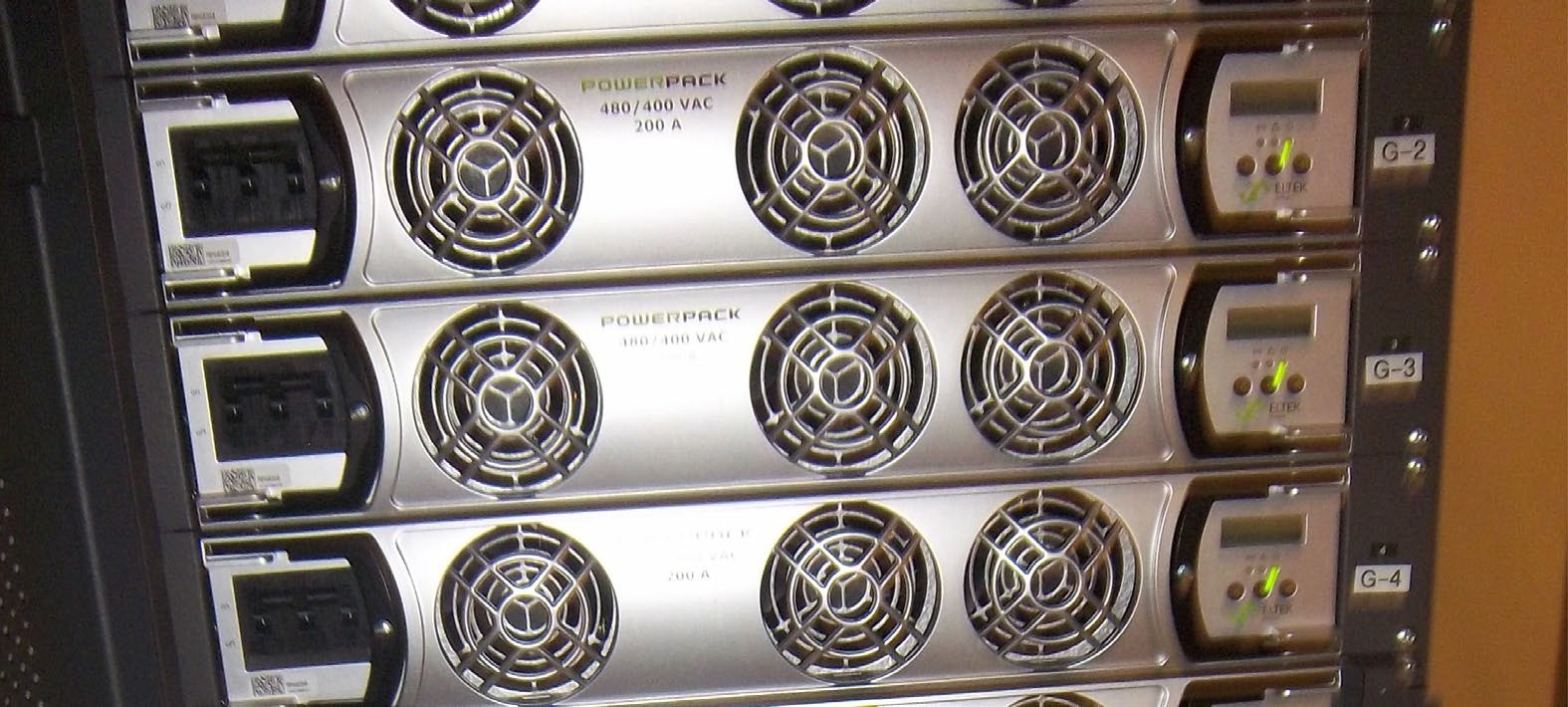 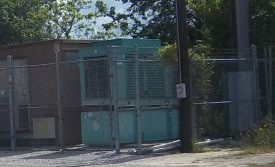 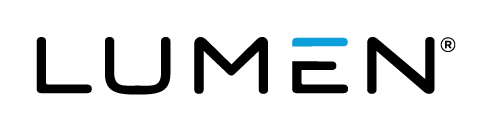 Special Thanks to My Office Manager!
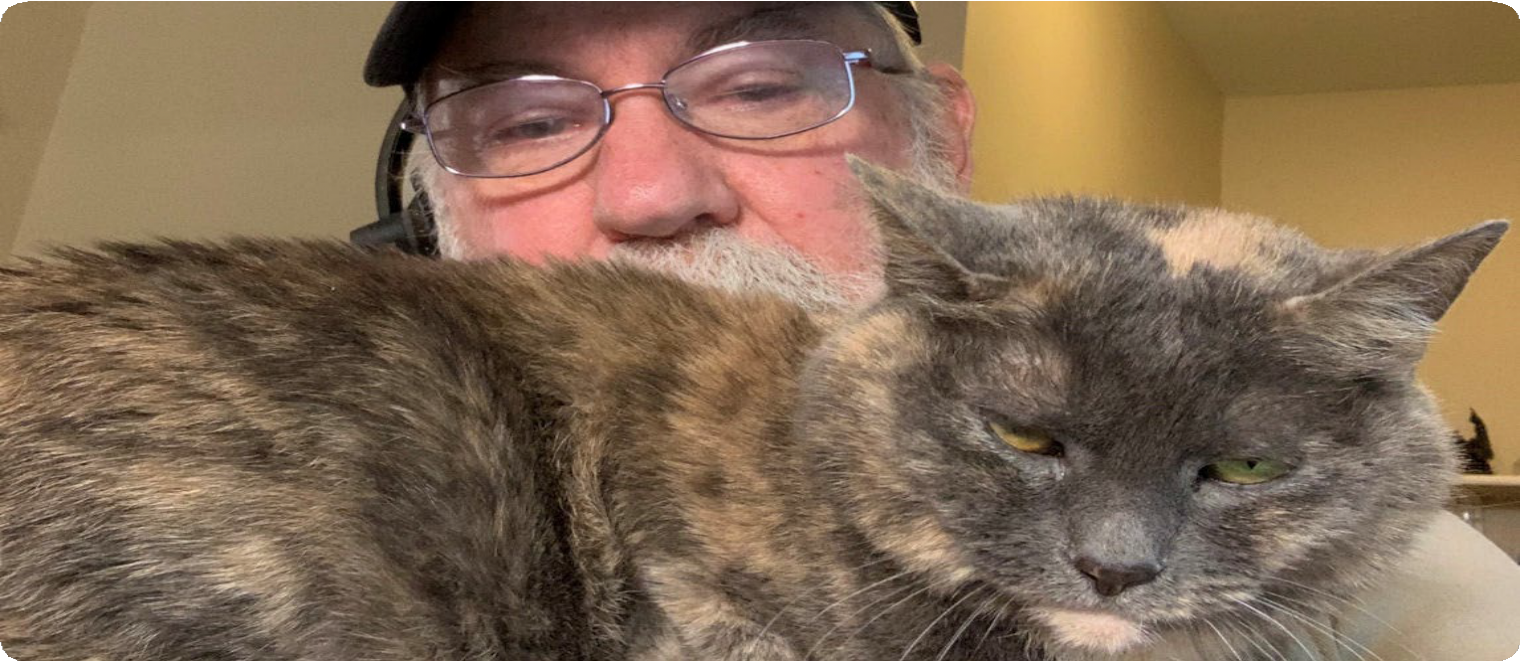 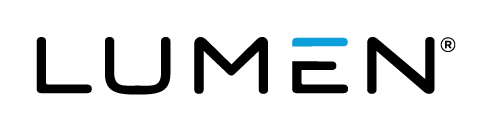 Questions
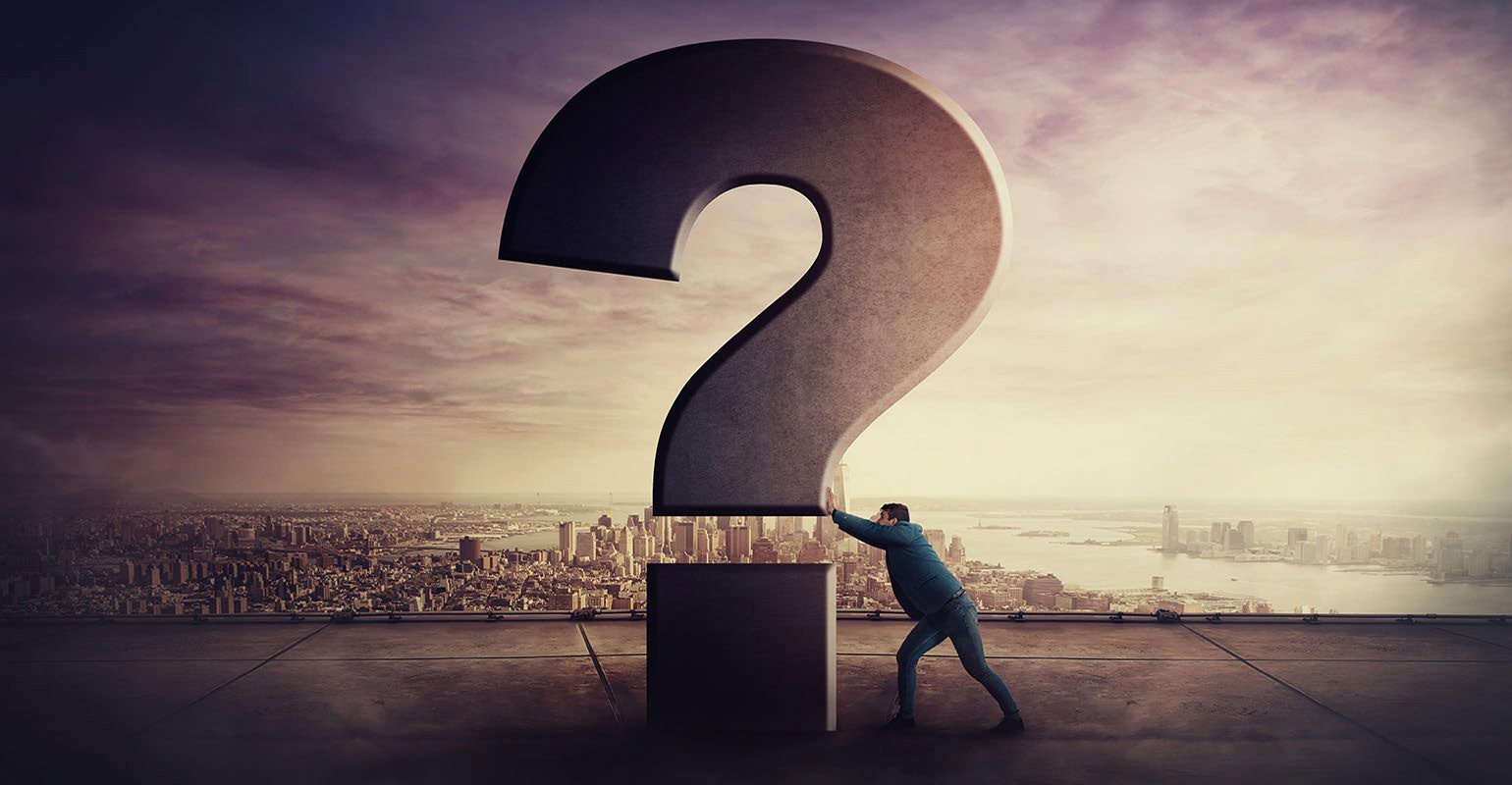 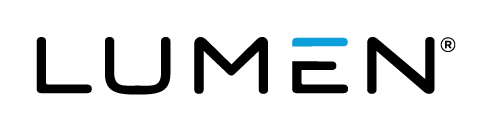